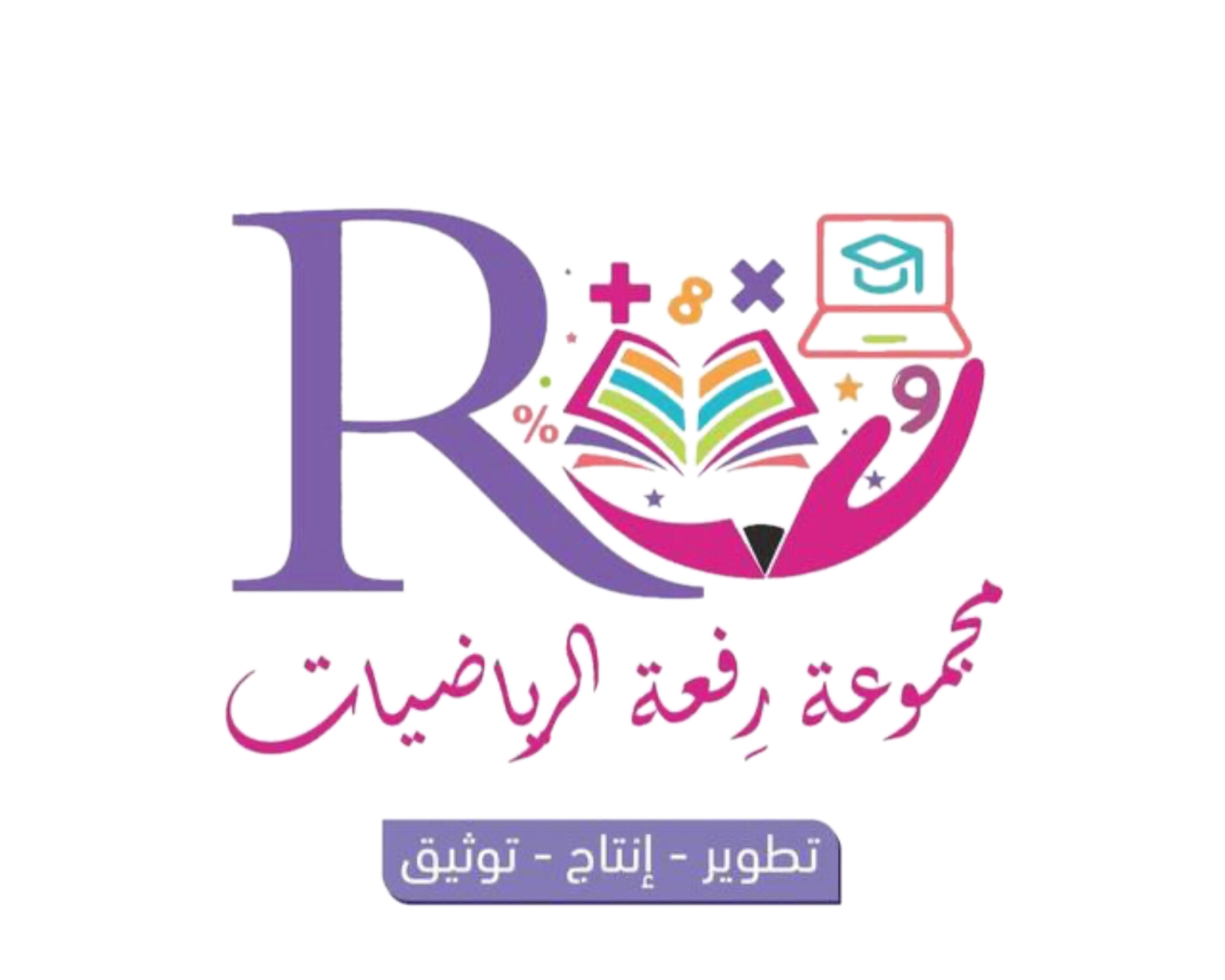 2
اليوم /
التاريخ/
المادة /
الصف /
معلمة المادة / مباركة الزبيدي
ارسم خطاً بين الشكل و اسمه :
مراجعة ما سبق
شبة المنحرف
متوازي الاضلاع
دائرة
مربع
مثلث
درس اليوم
أحل المسألة ( أبحث عن نمط )
فكرة الدرس/
أبحث عن نمط لأحل المسألة
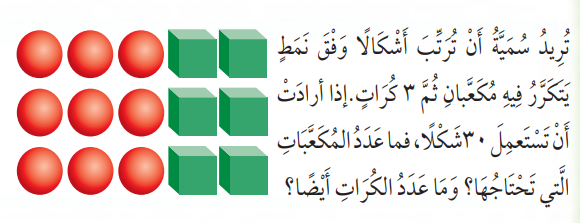 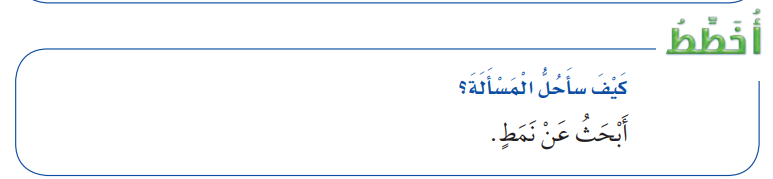 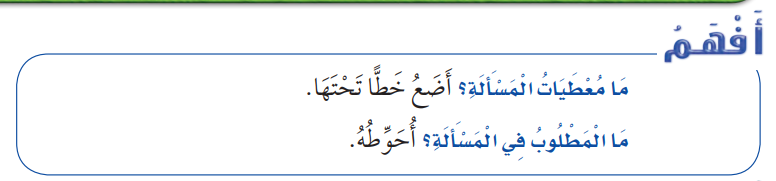 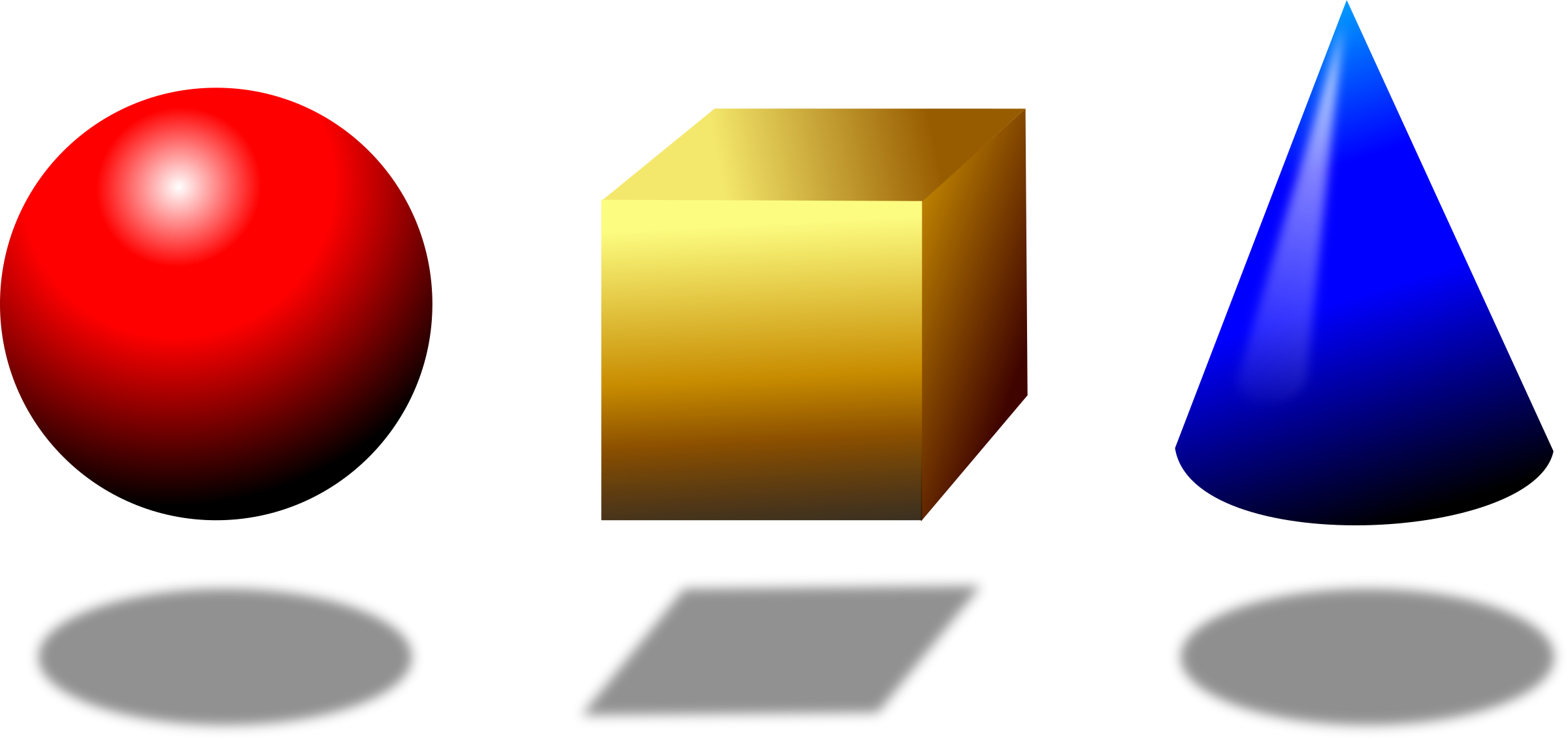 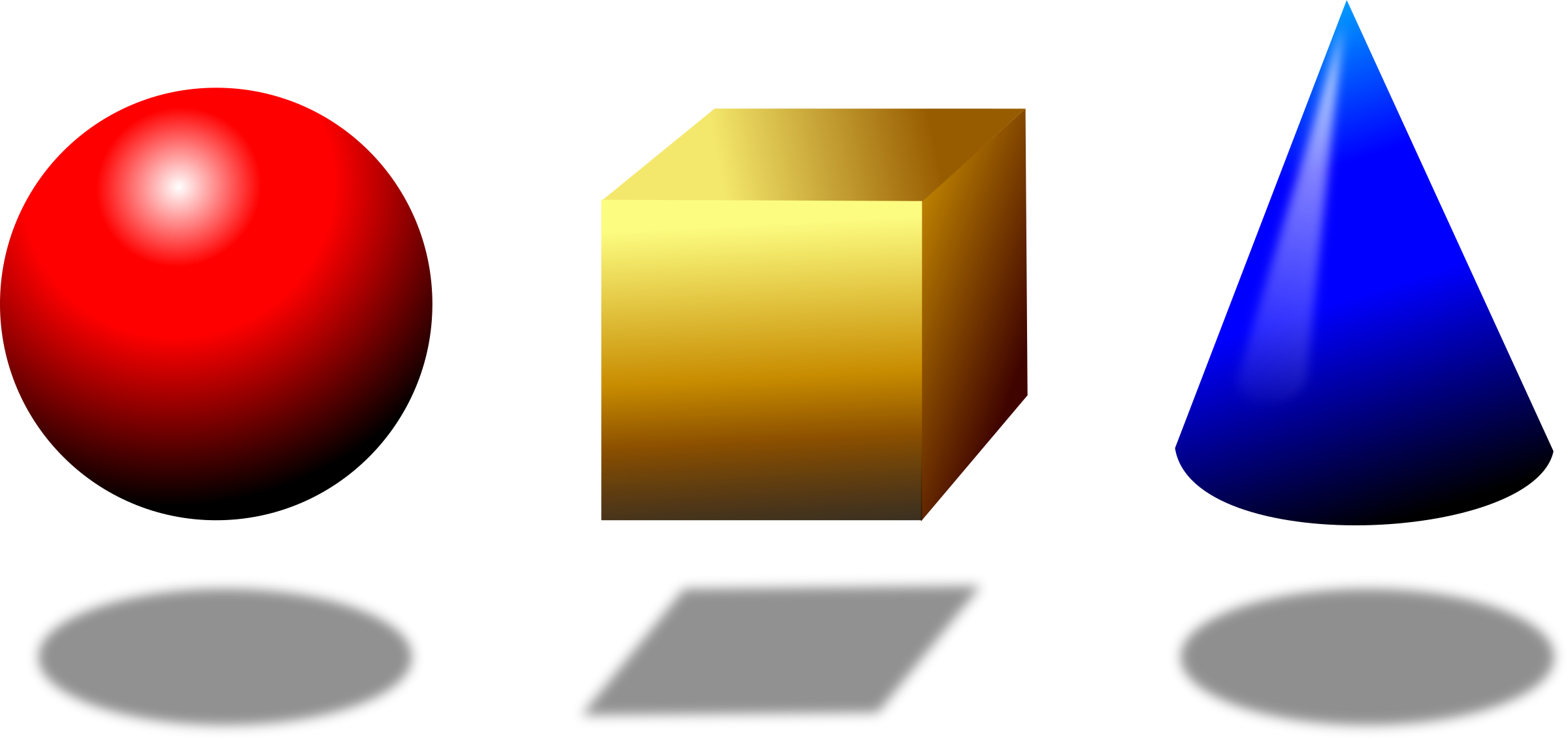 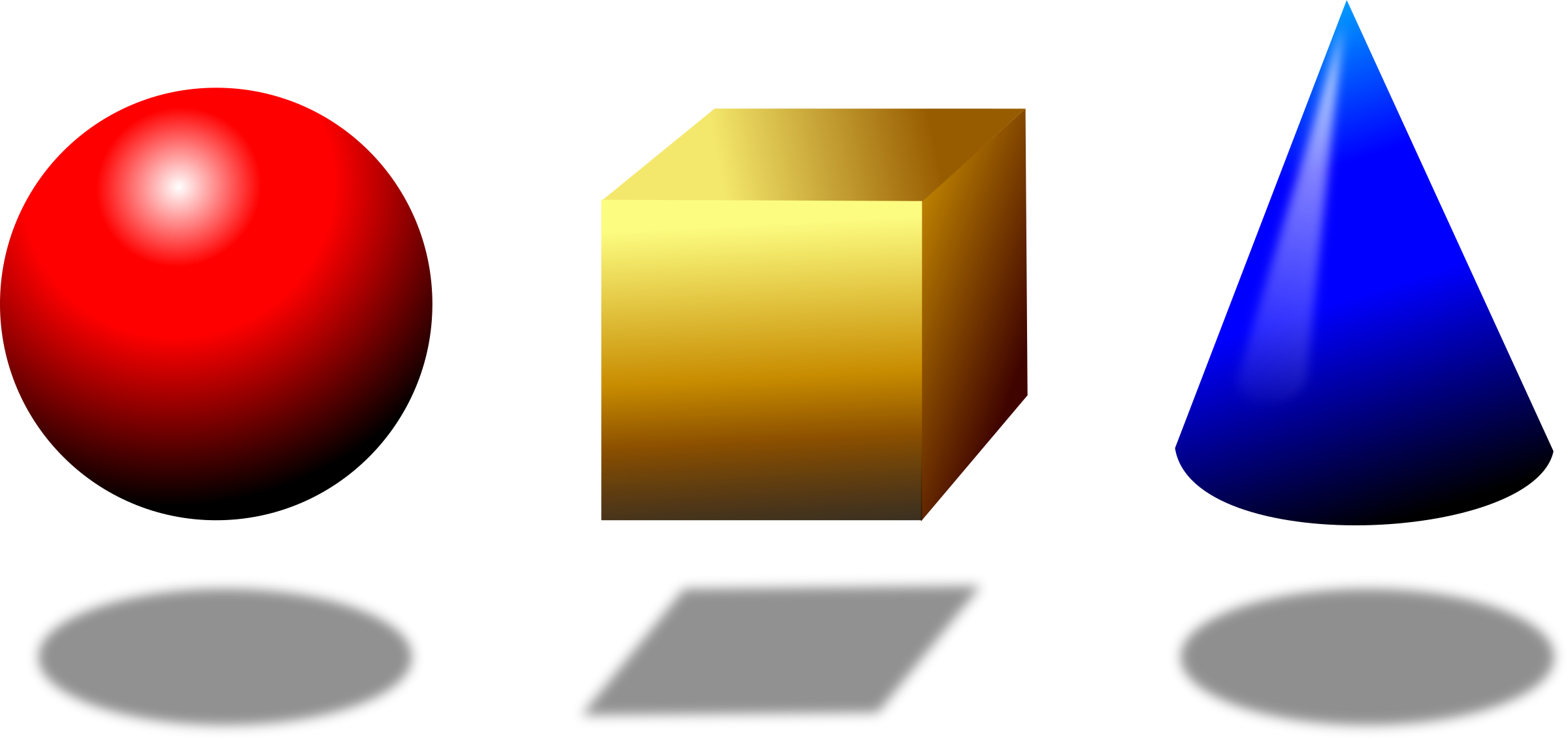 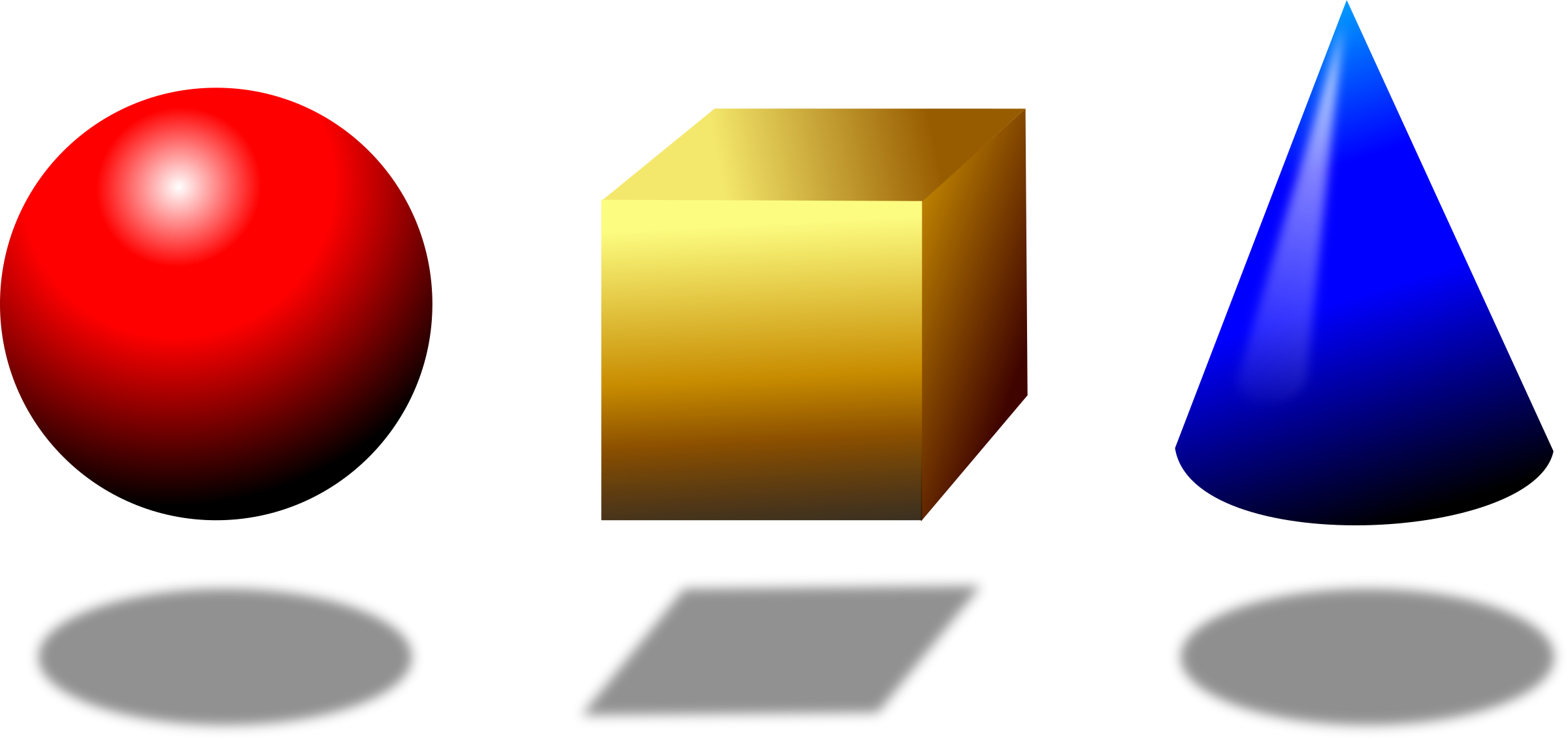 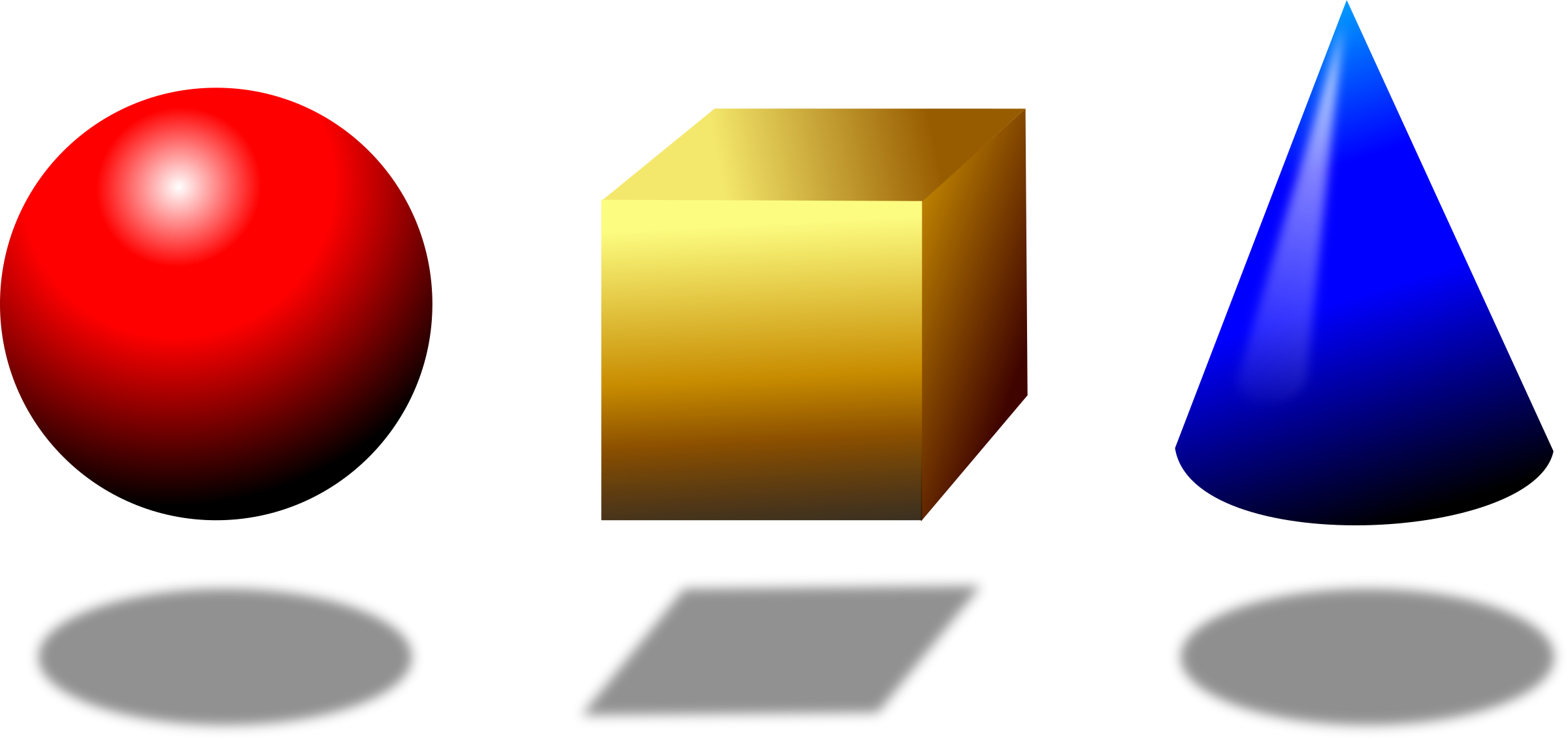 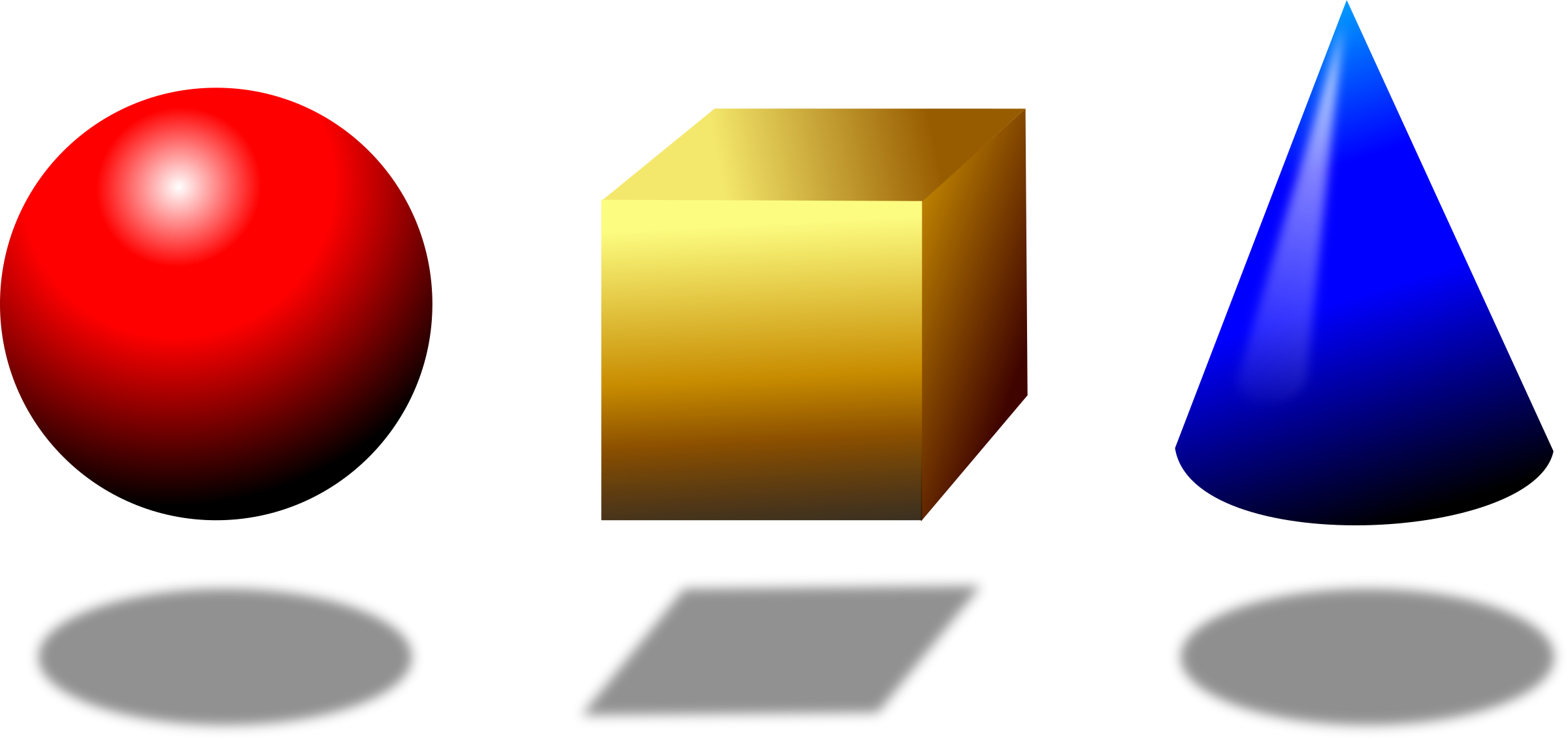 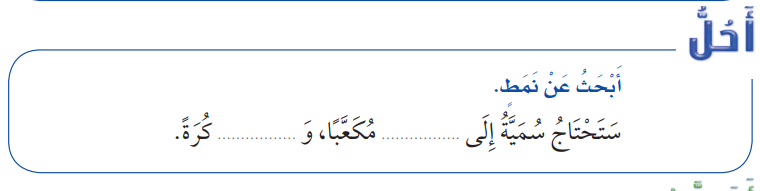 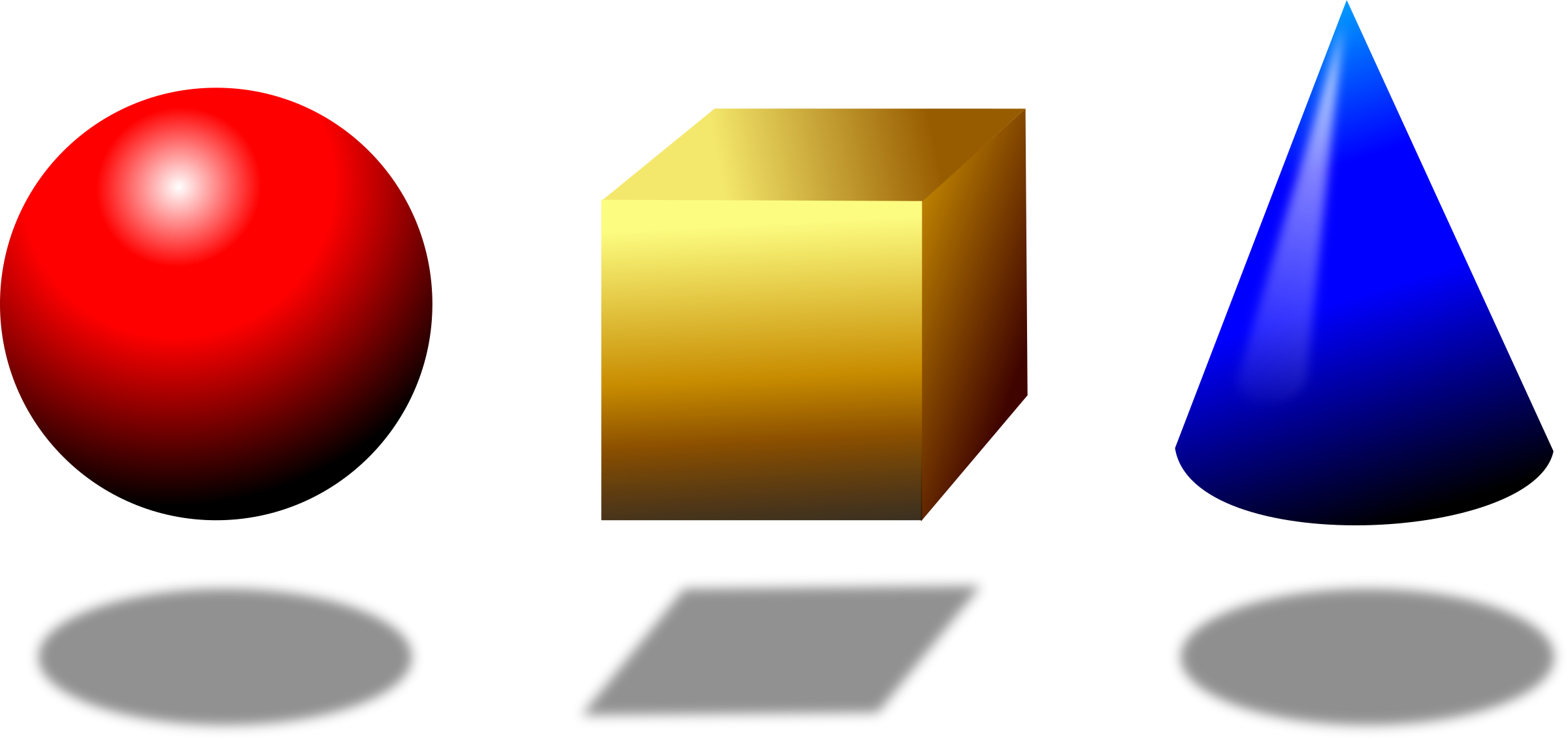 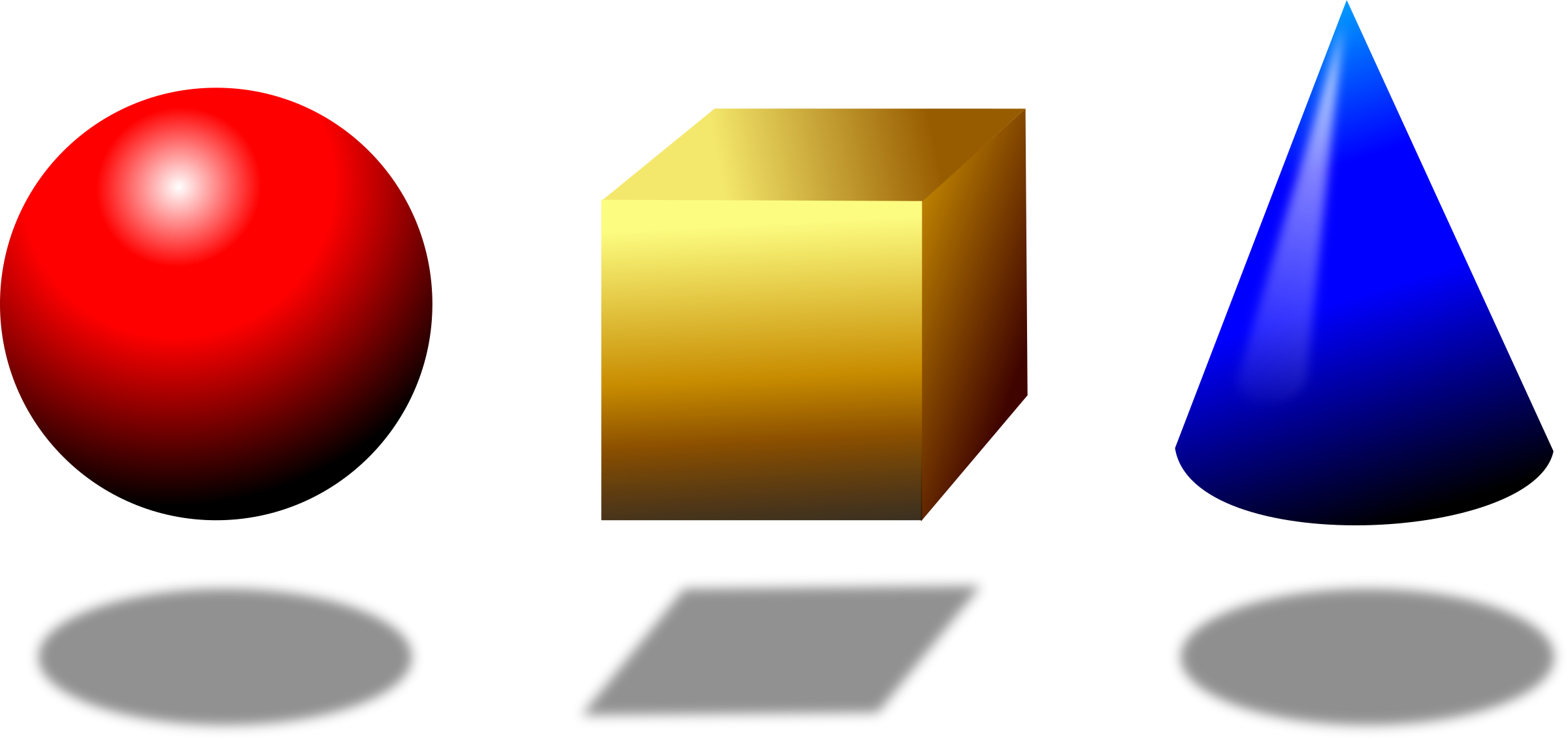 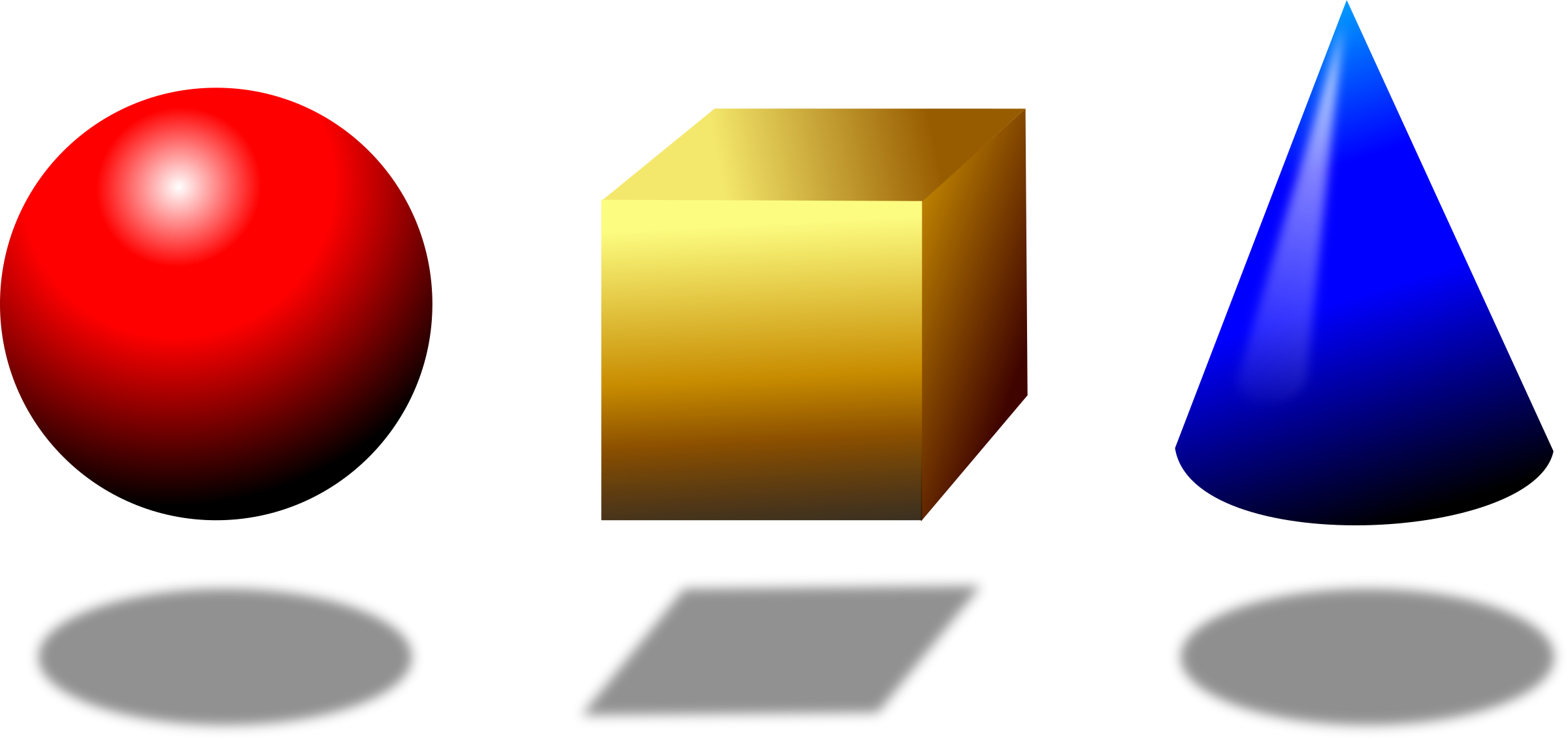 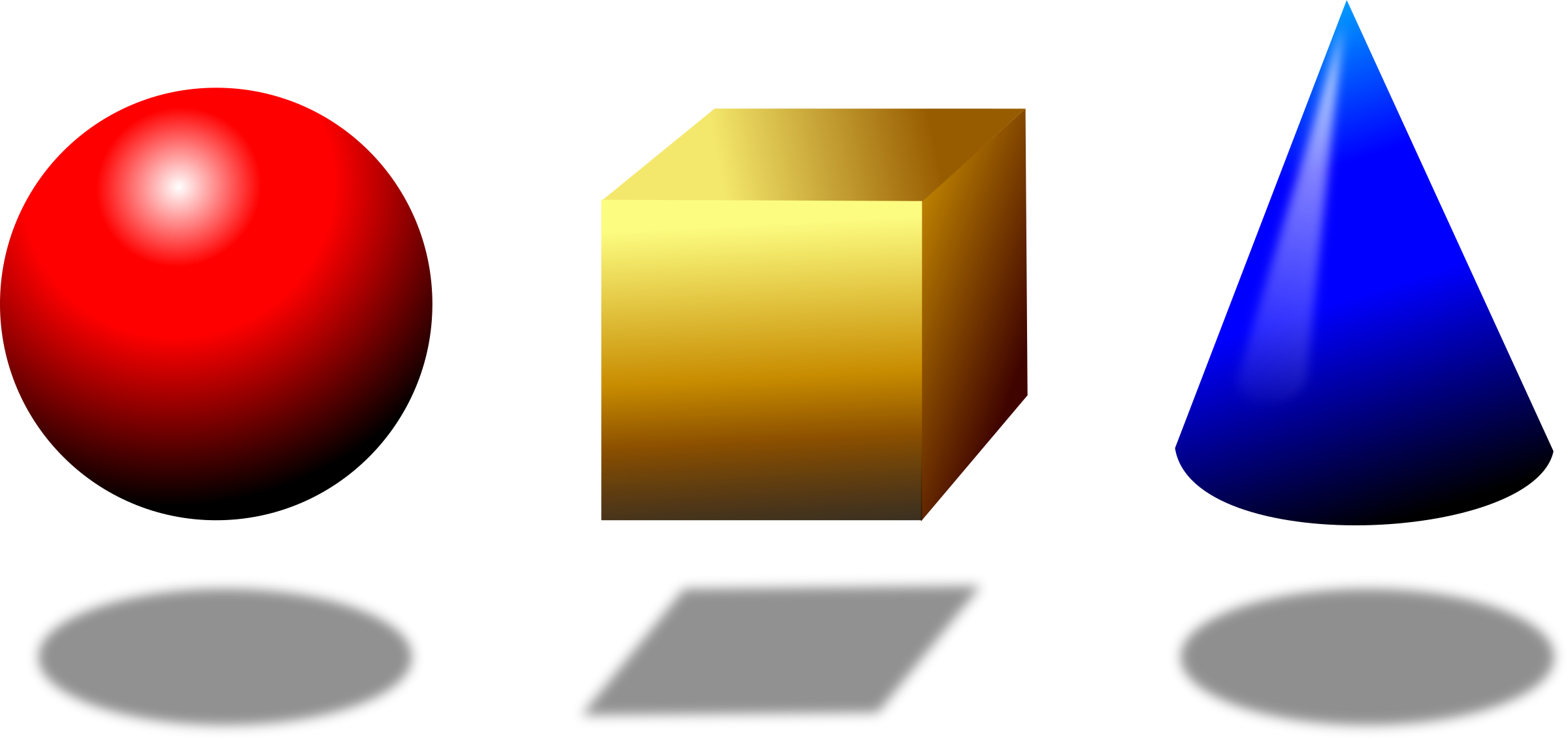 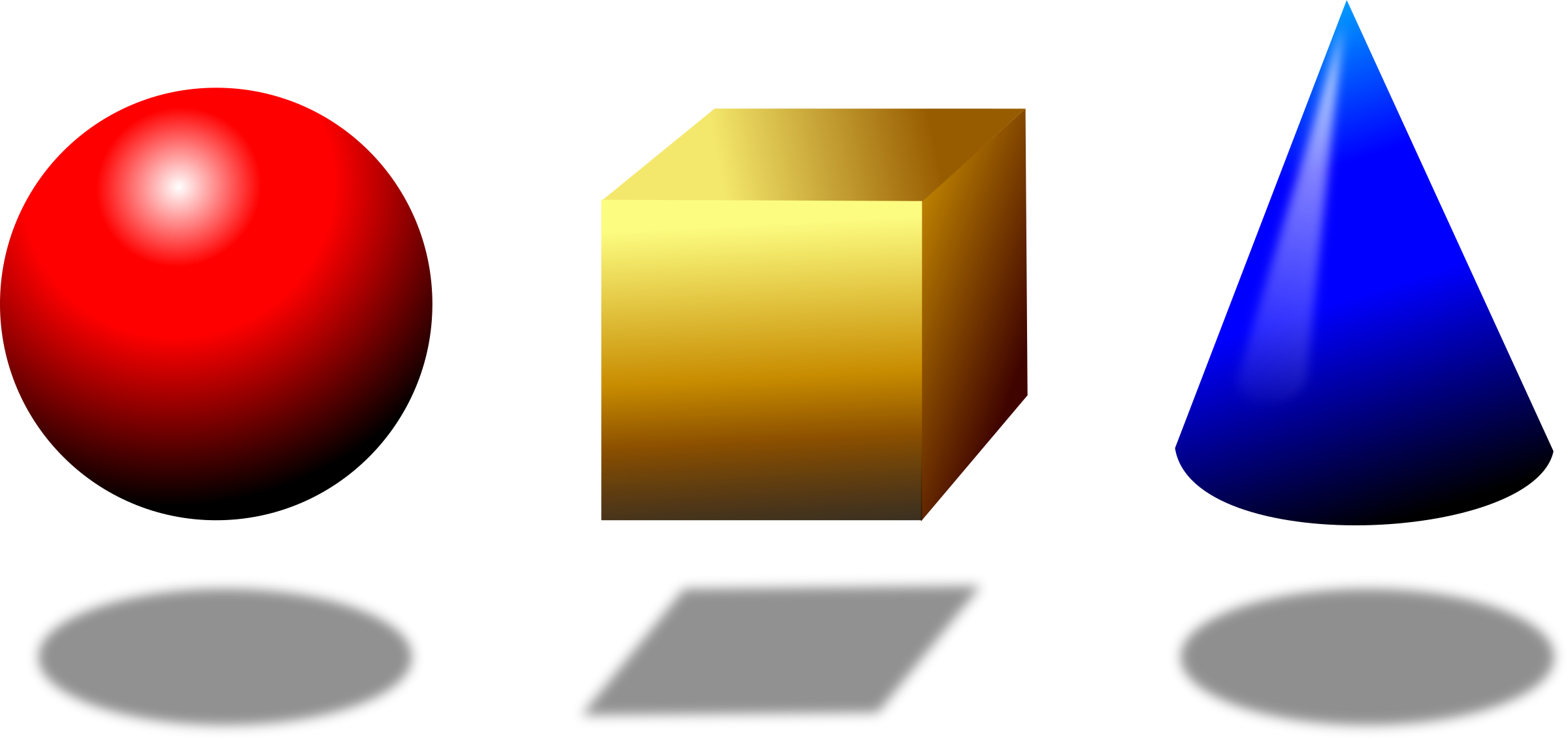 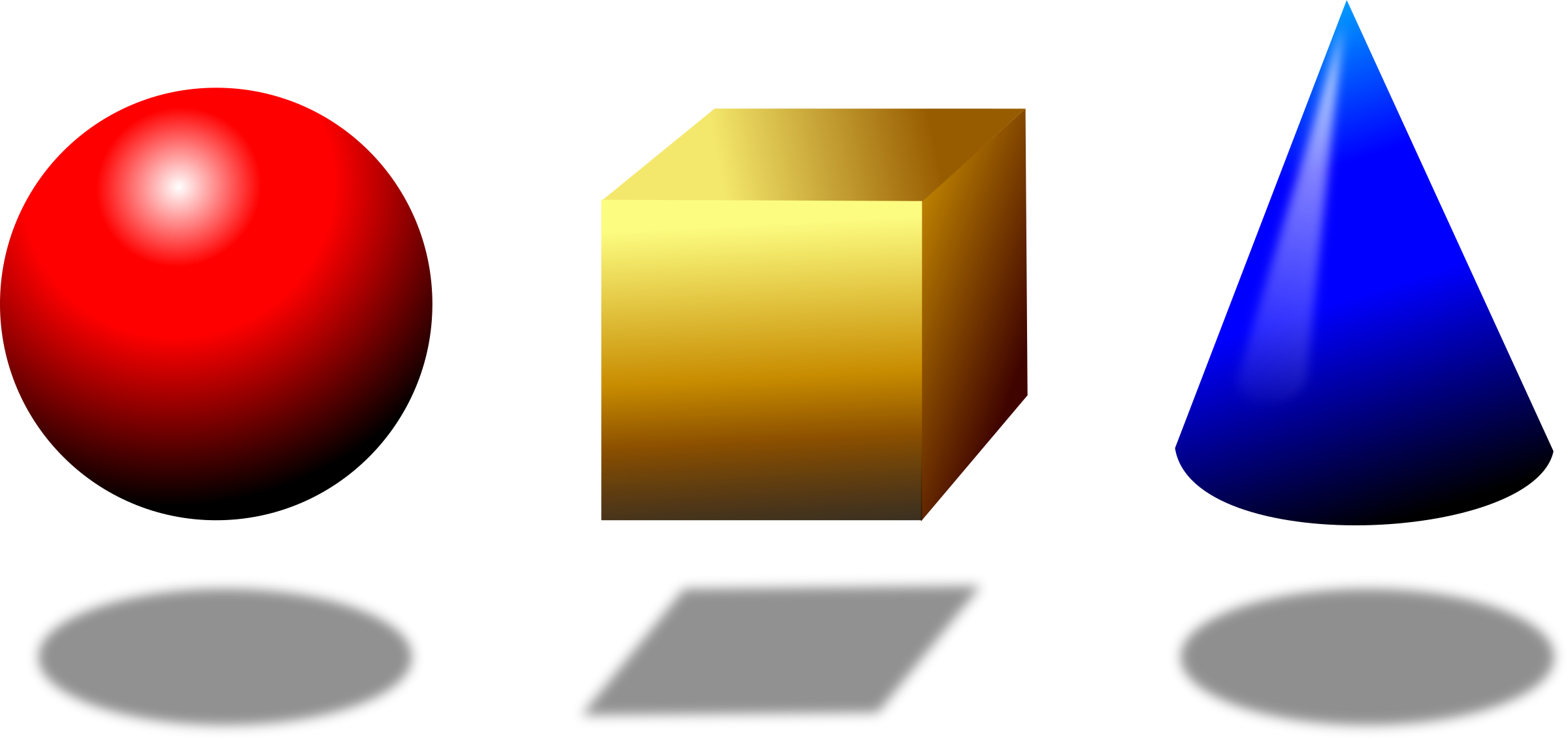 18
12
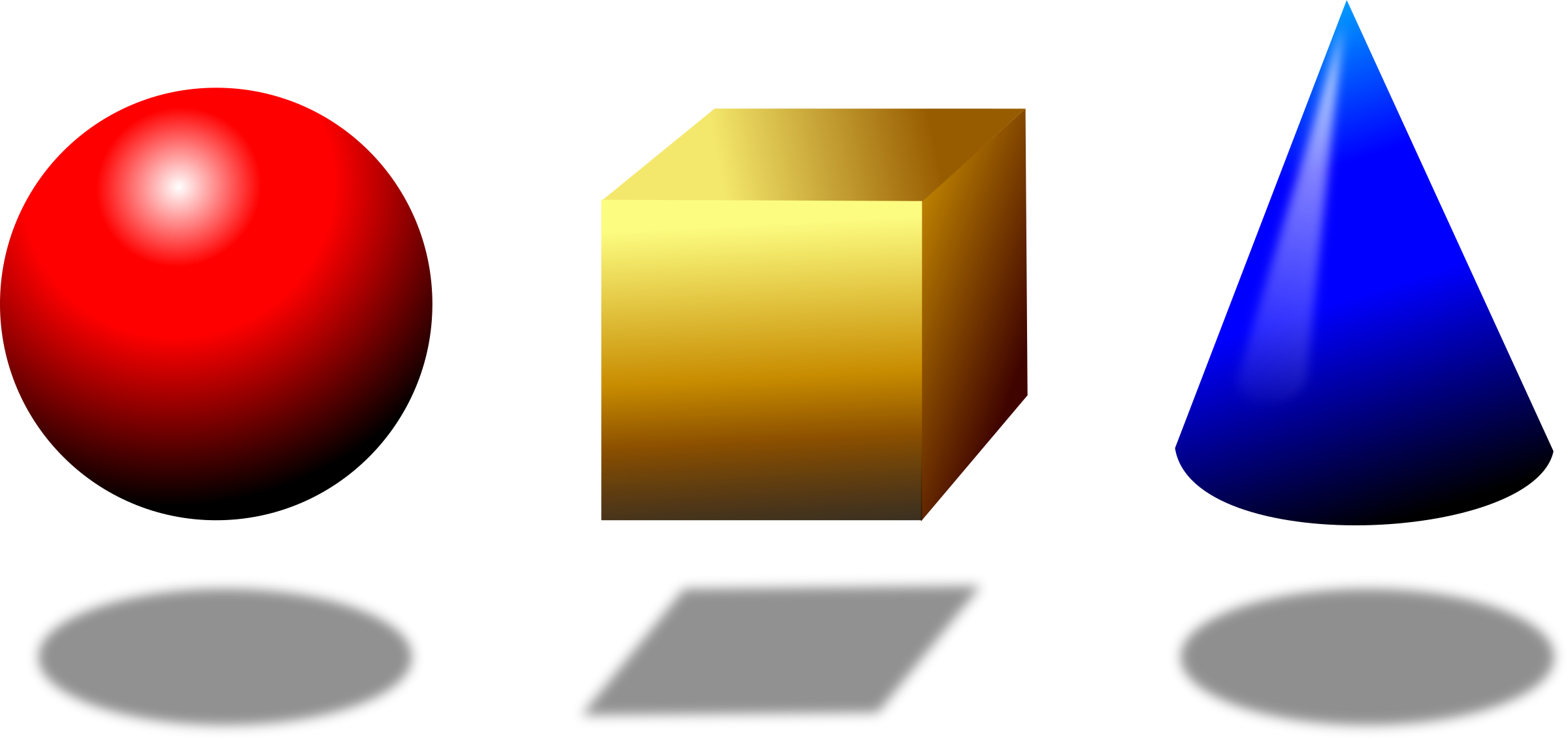 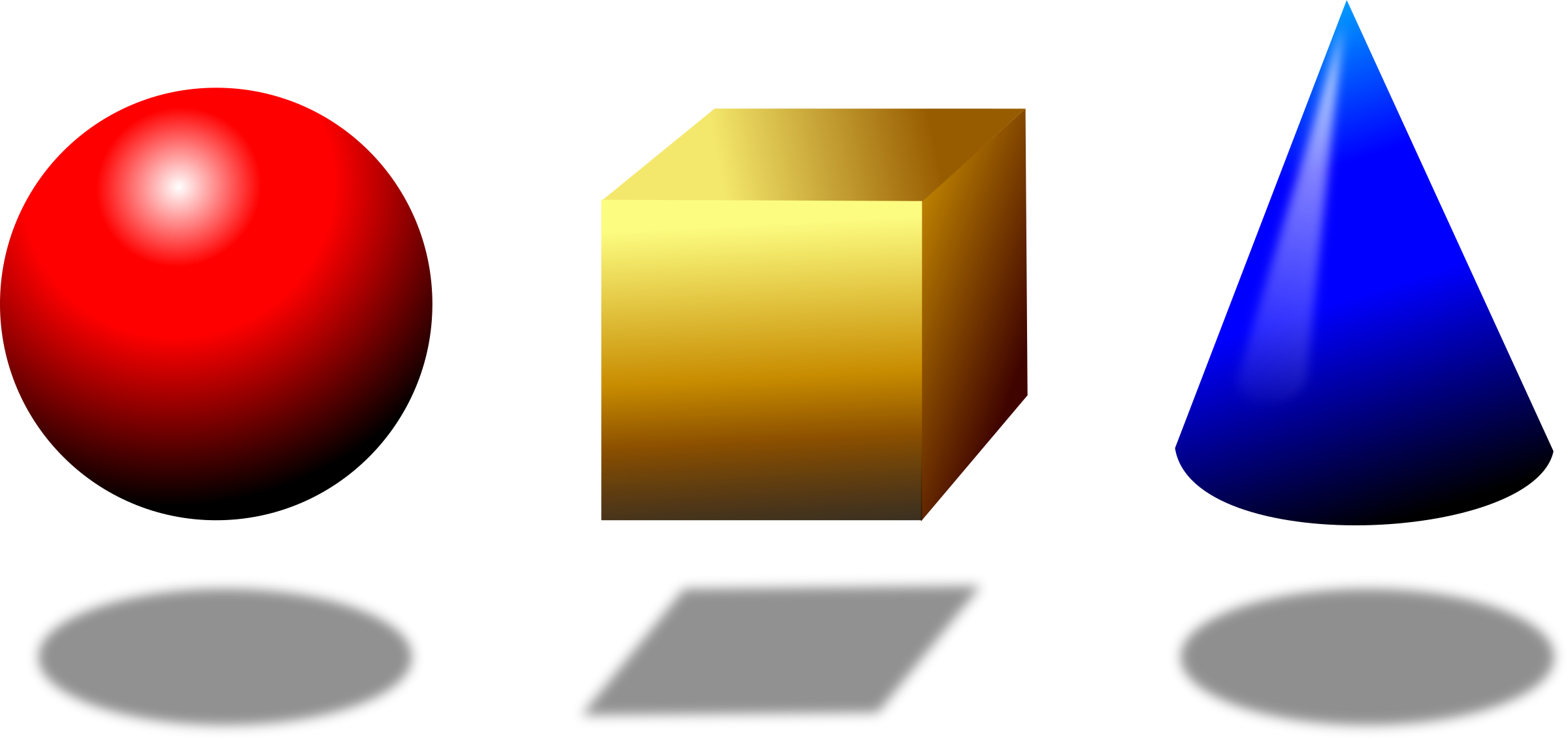 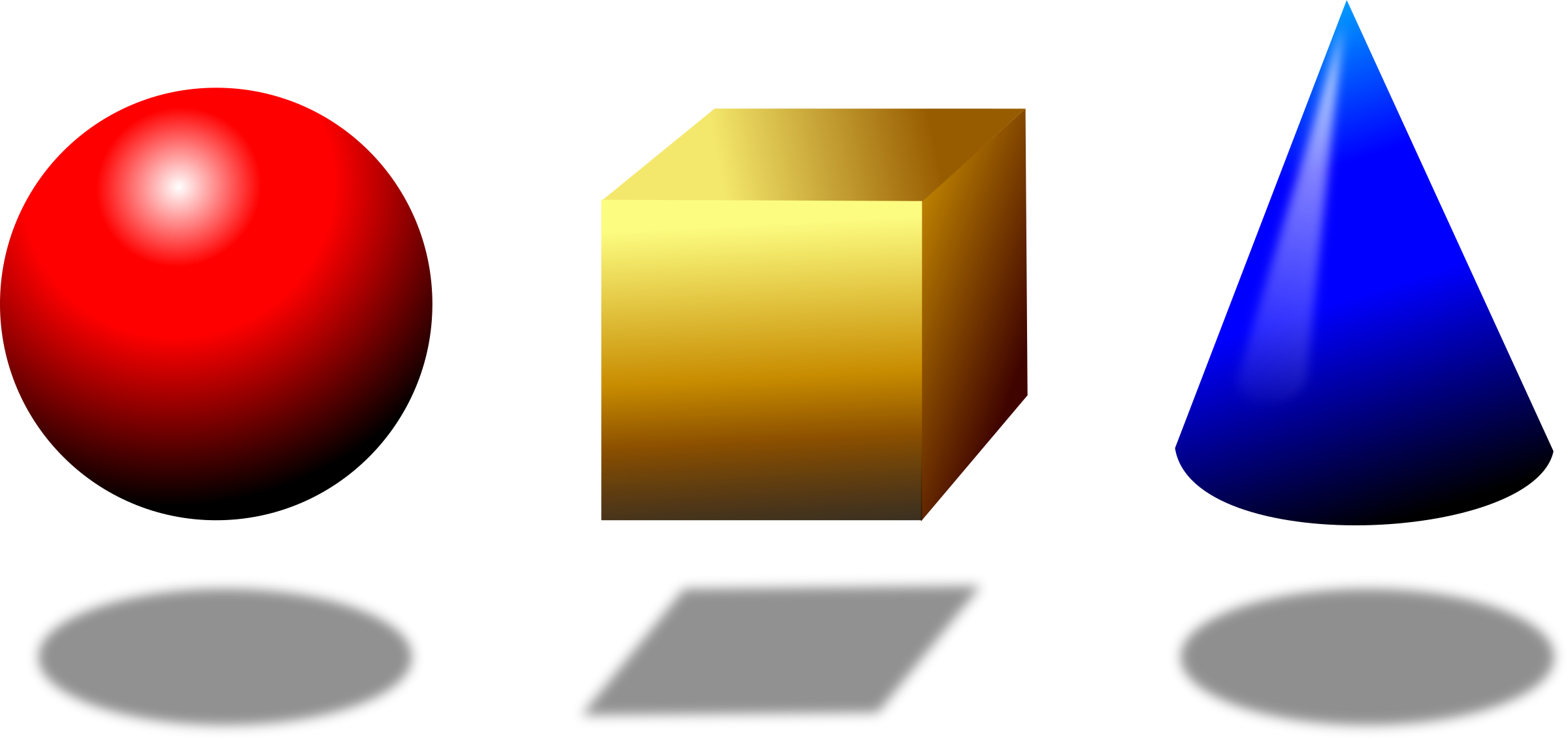 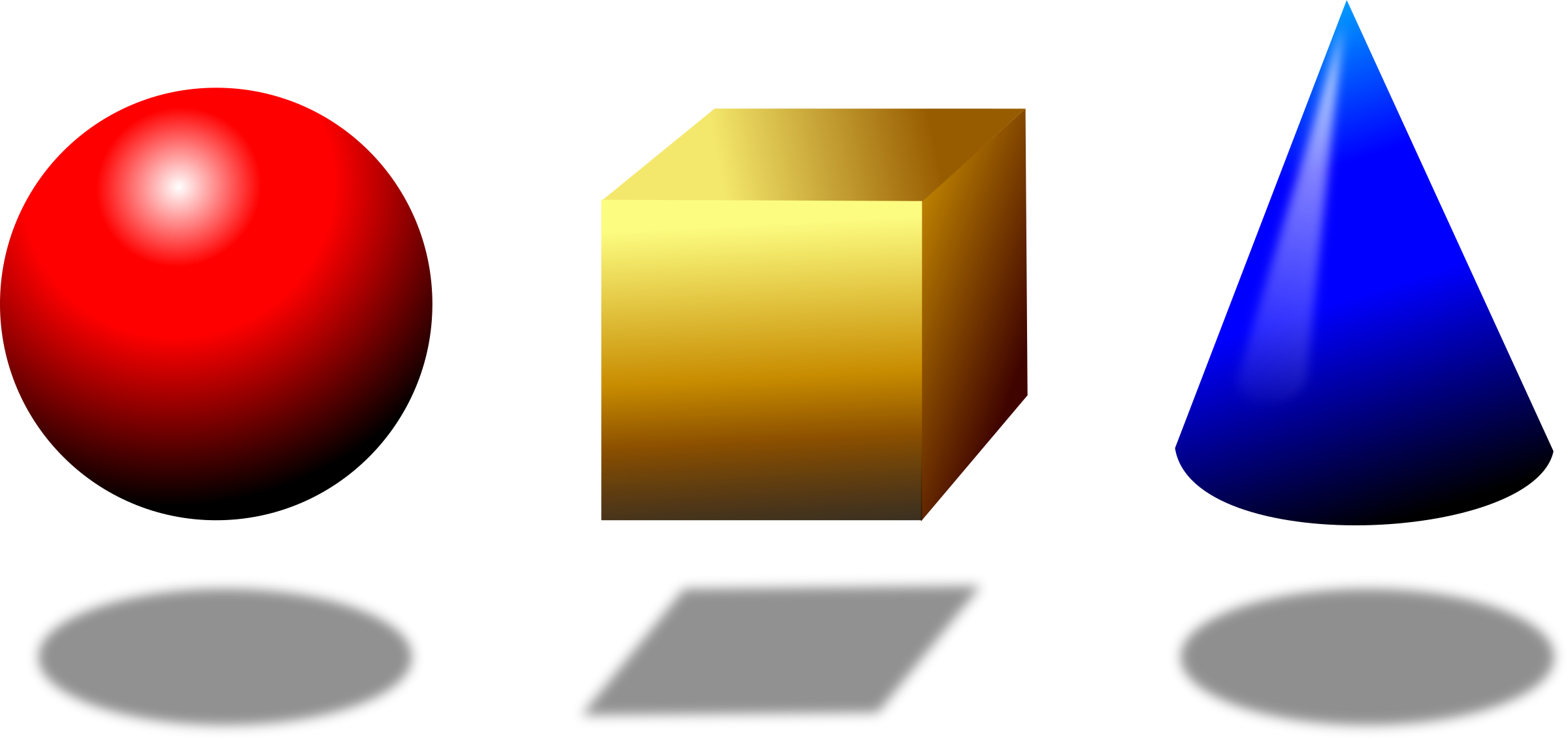 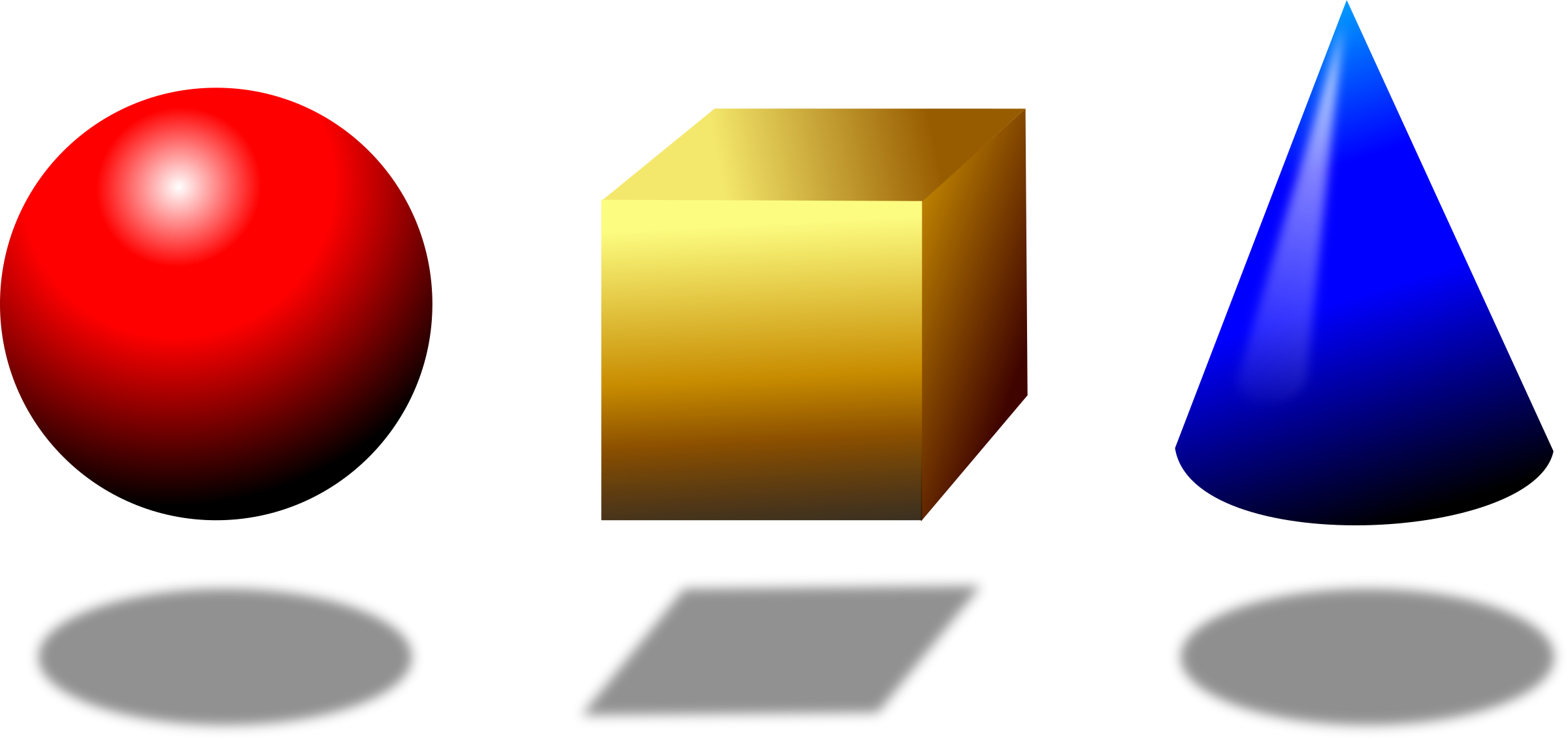 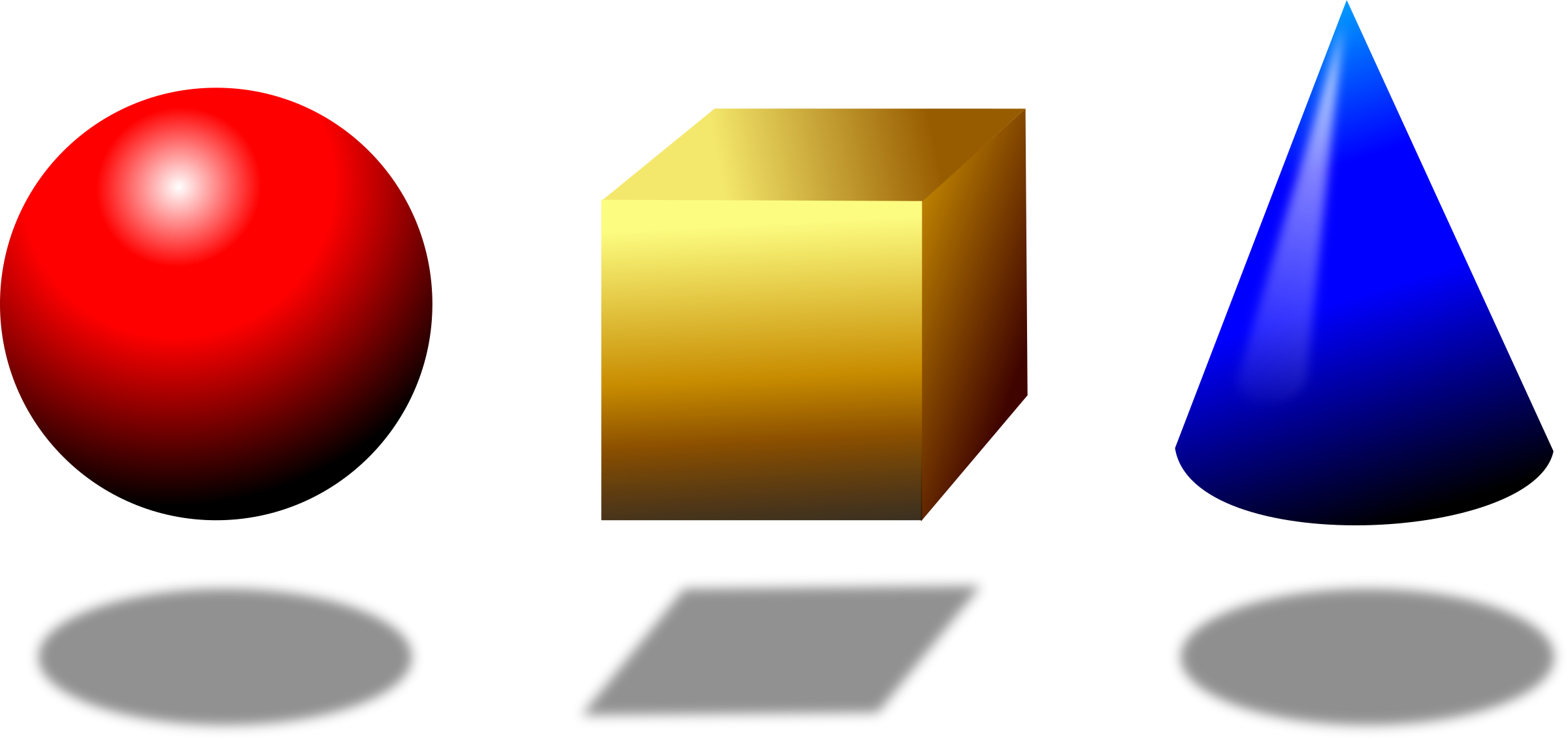 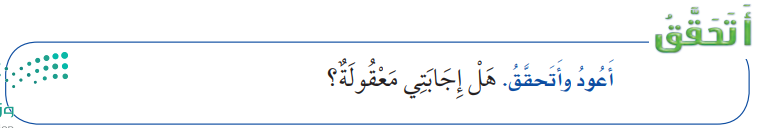 نعم
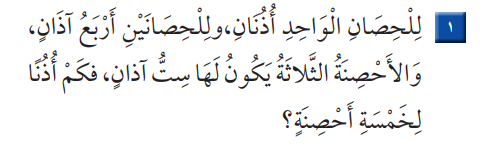 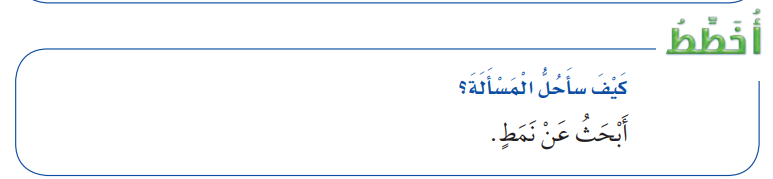 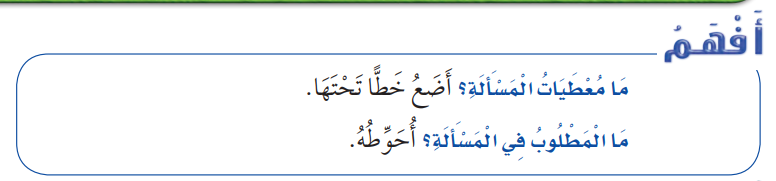 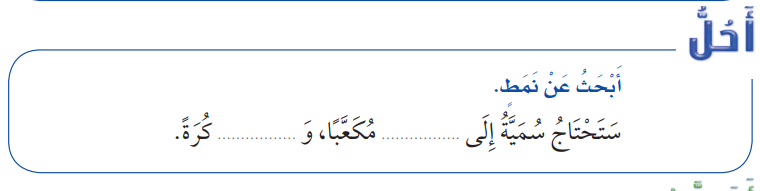 2
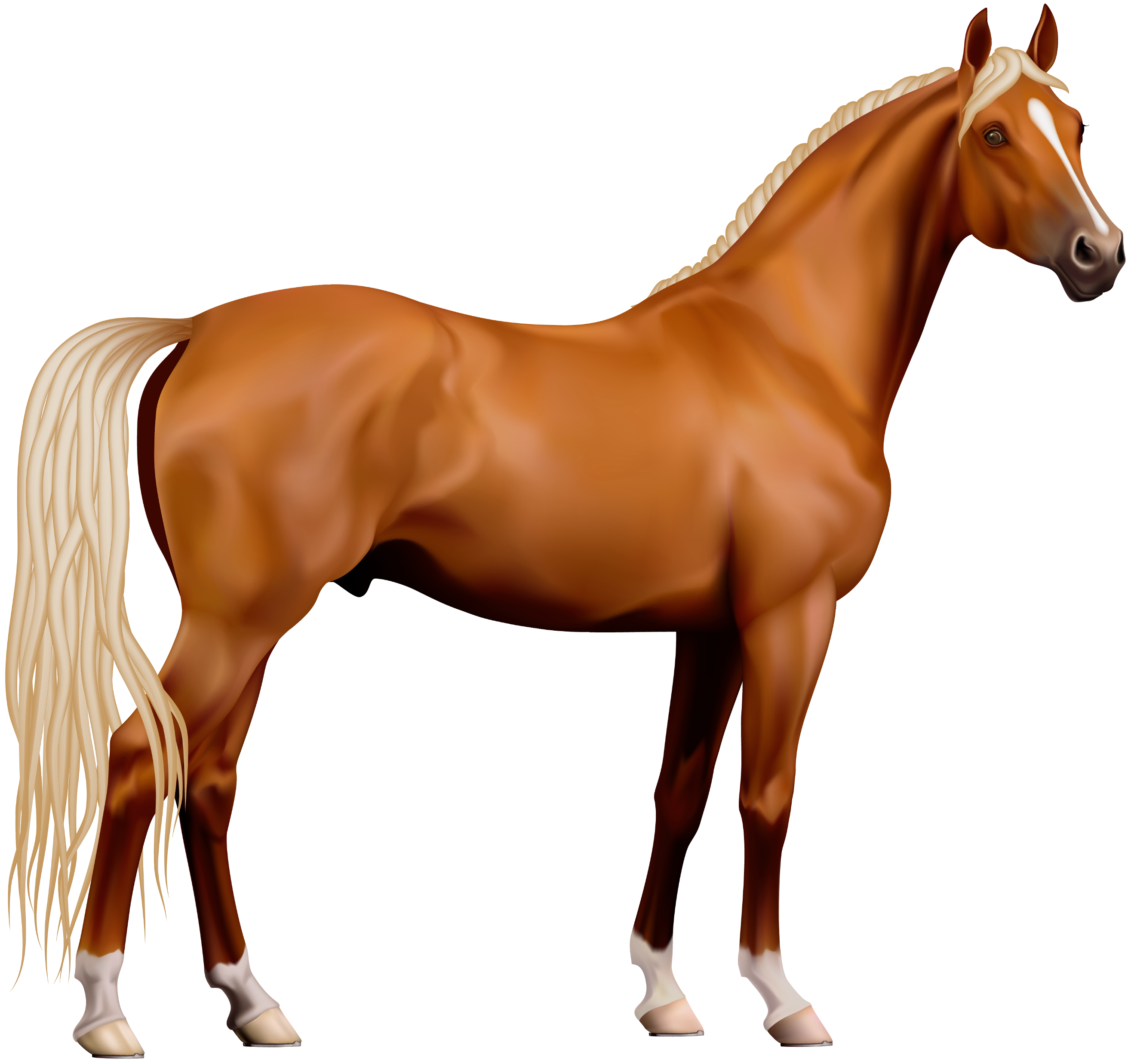 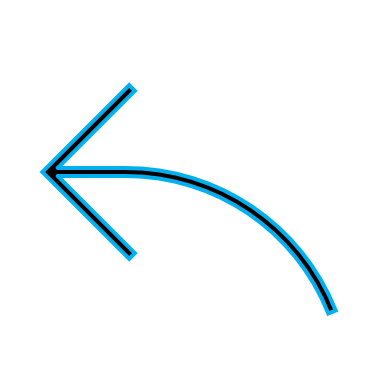 +2
4
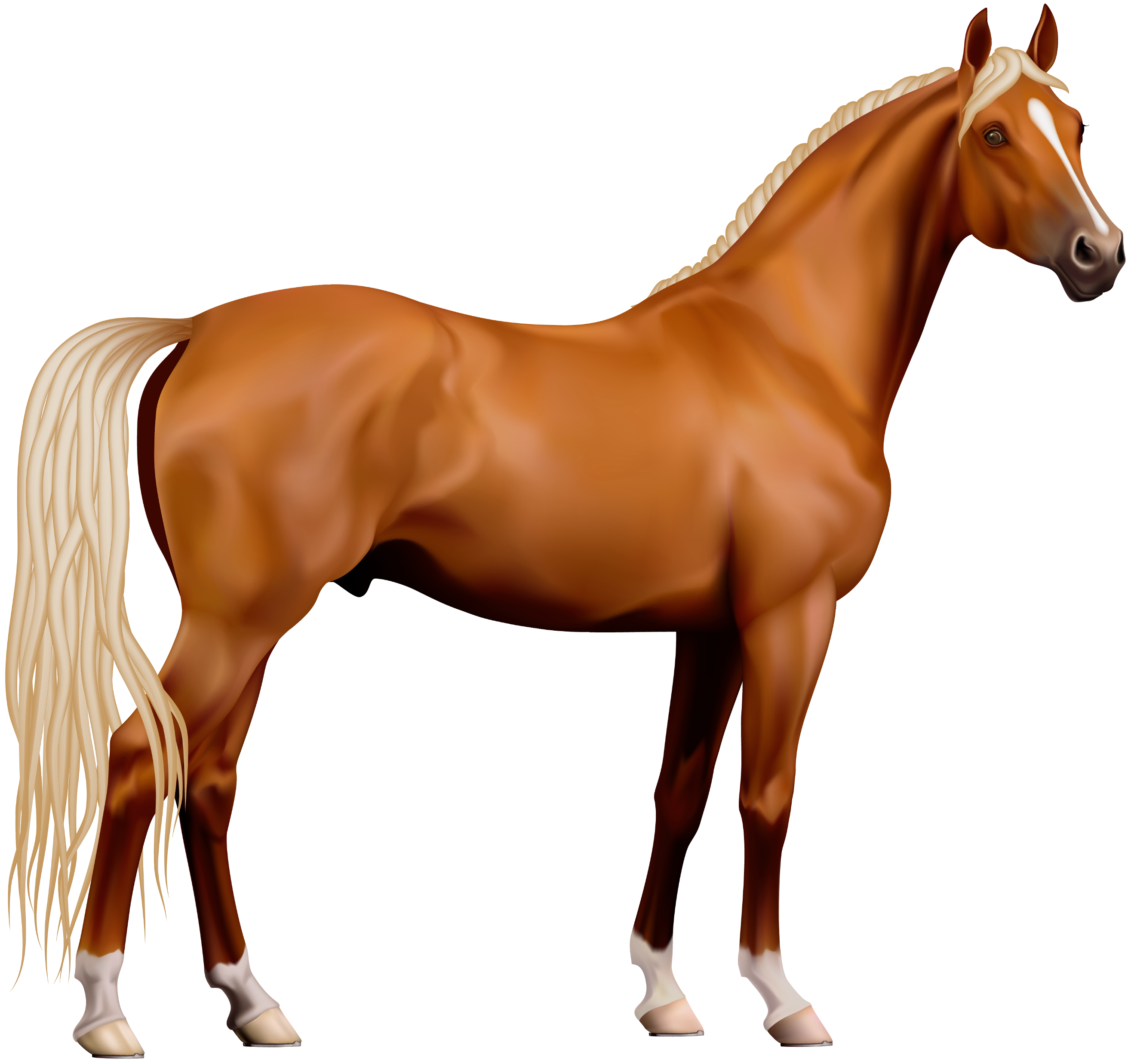 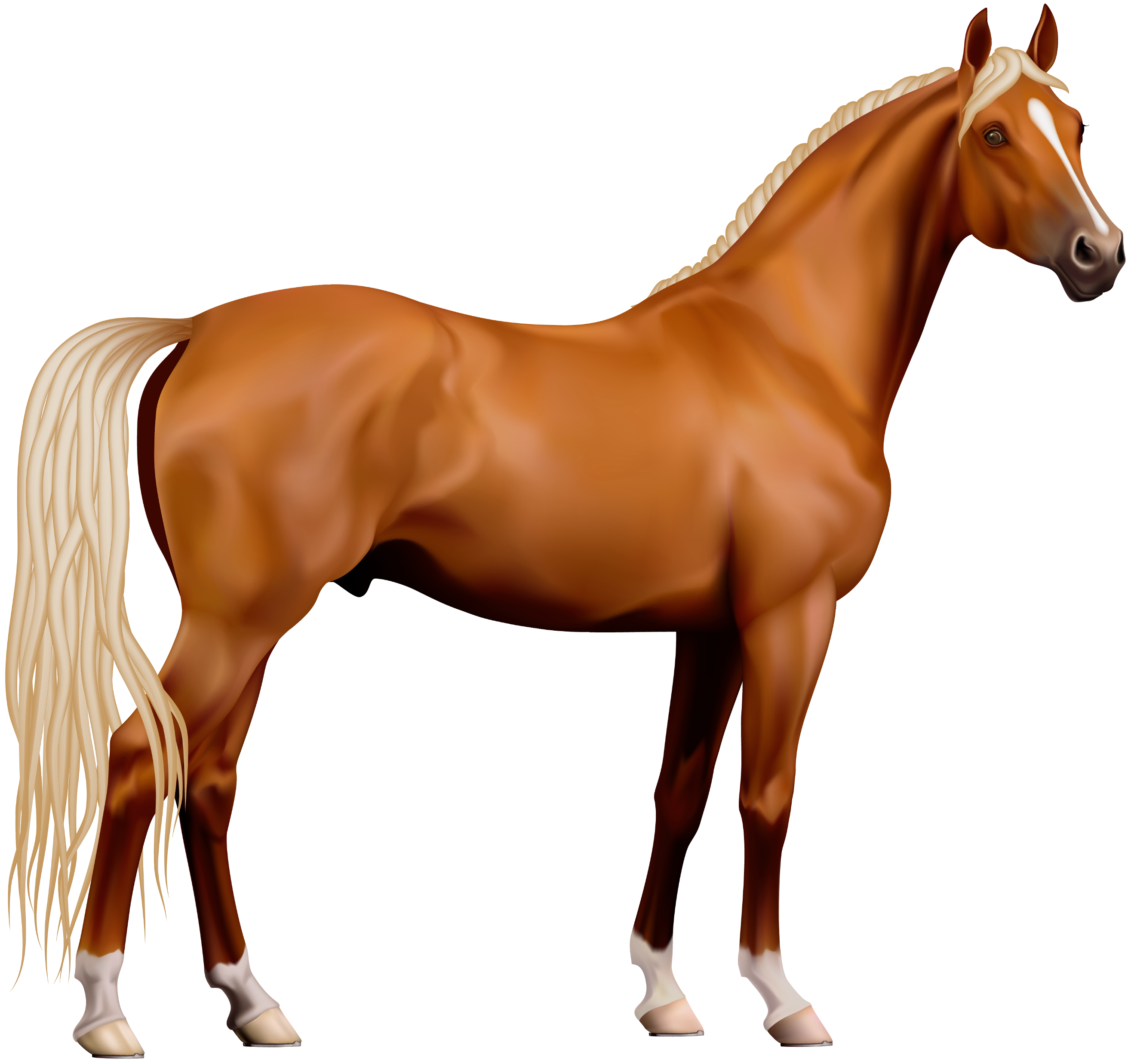 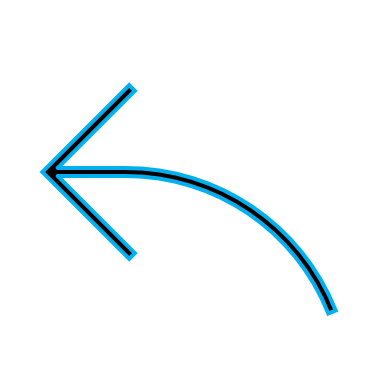 10
+2
6
........................... حصان
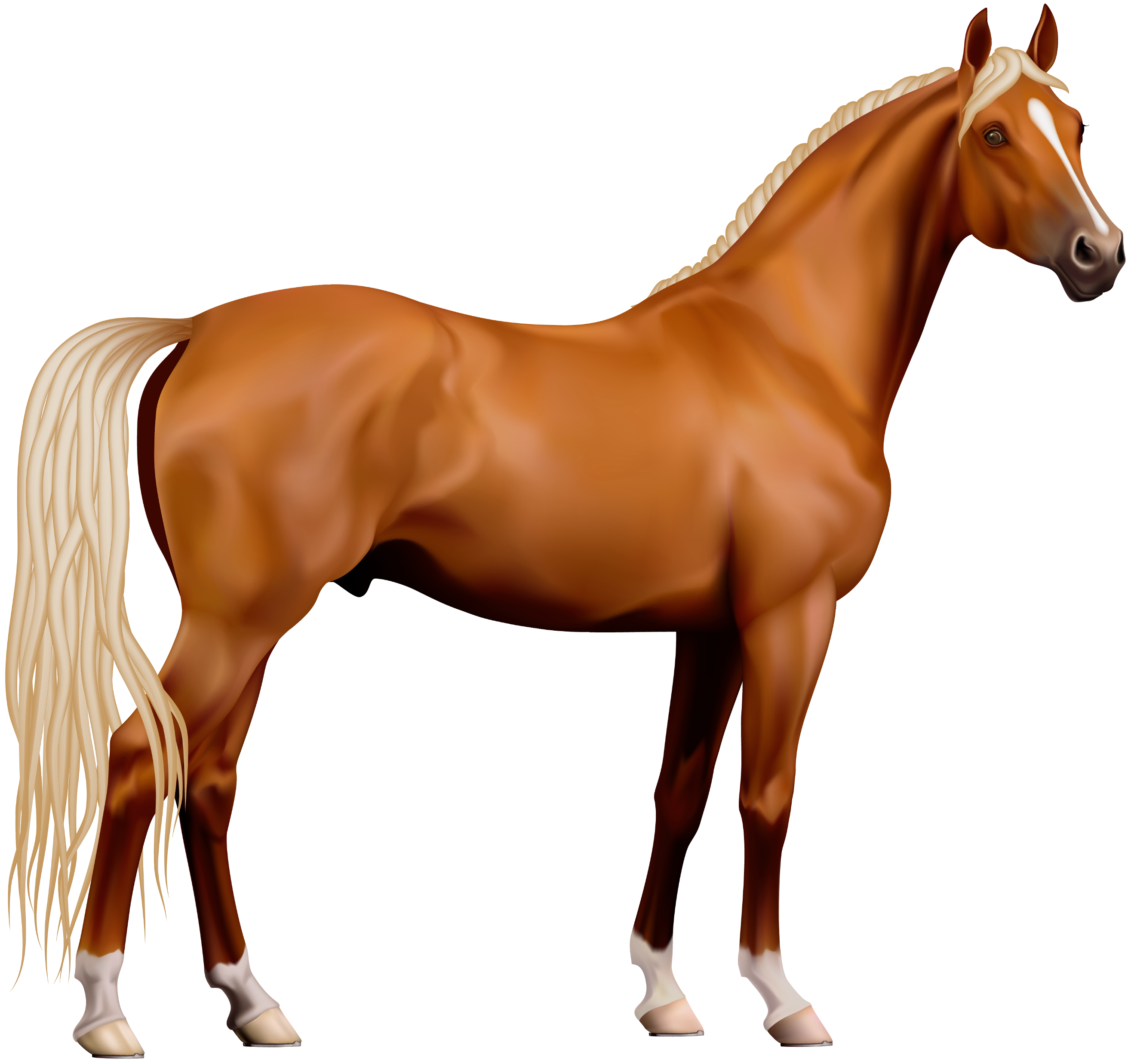 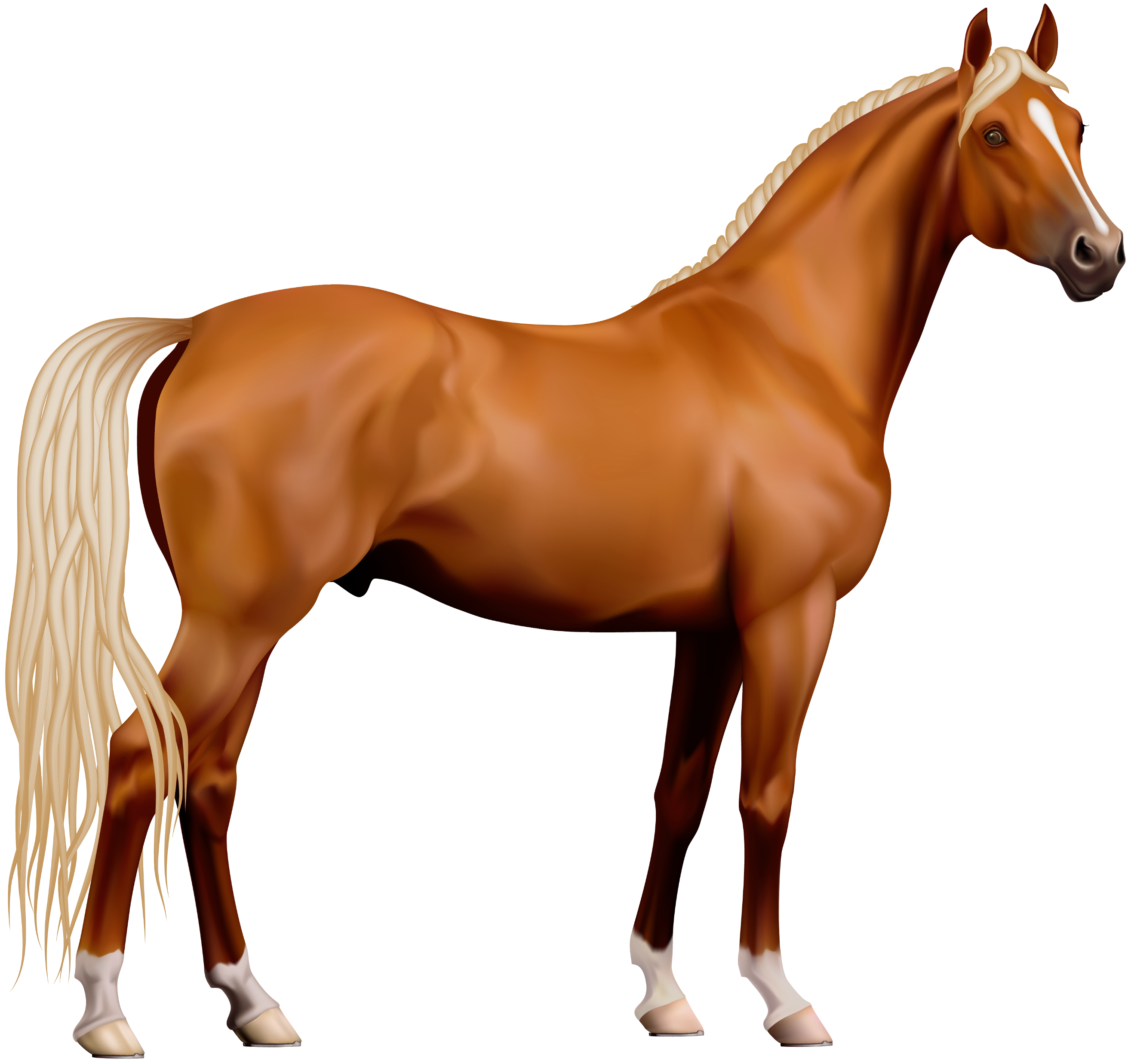 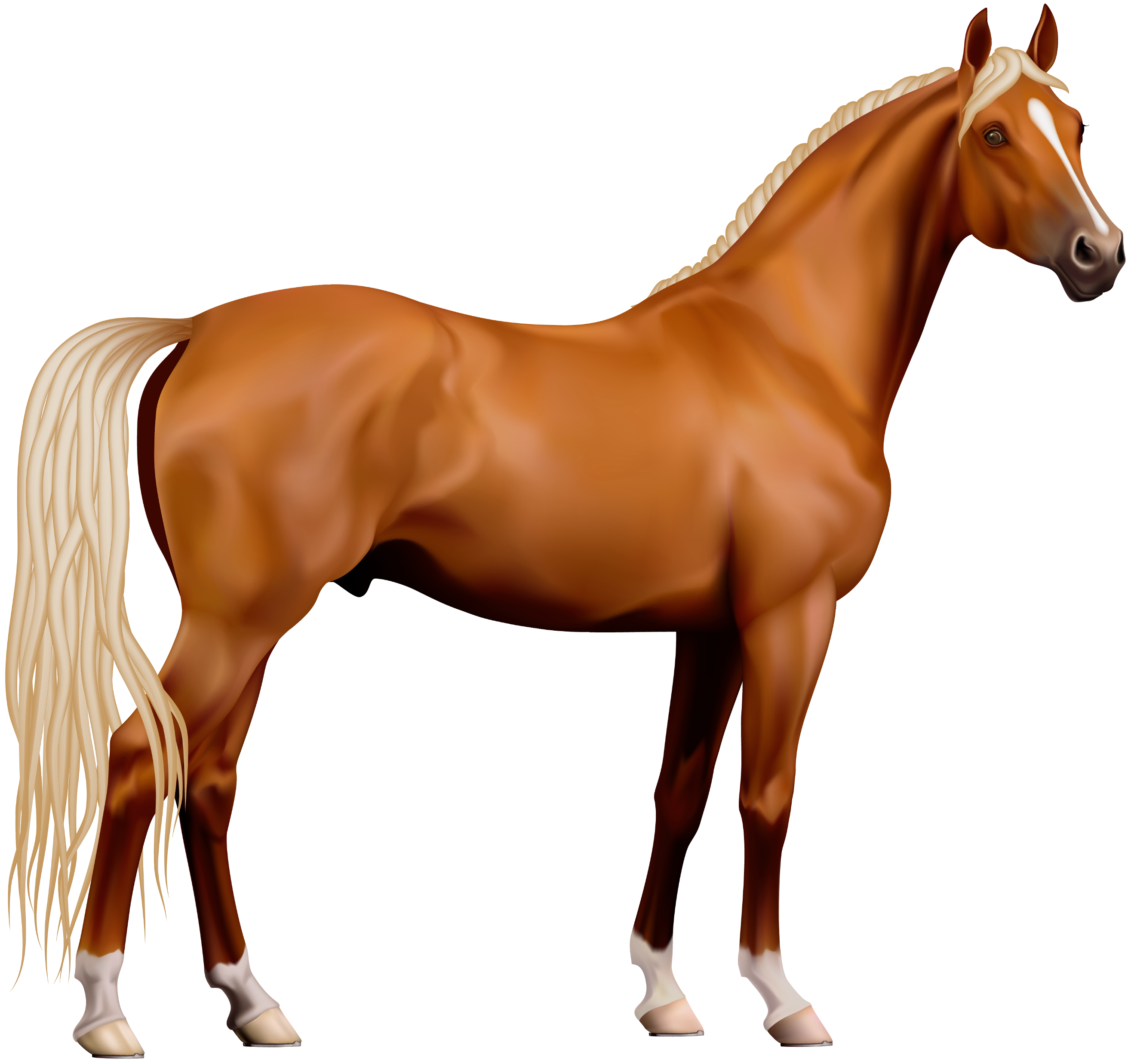 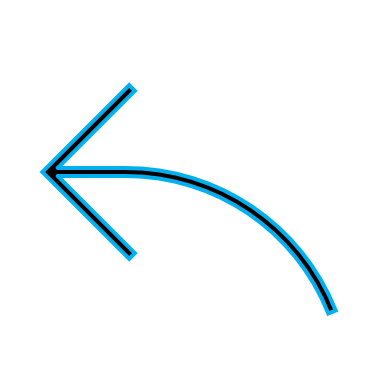 8
+2
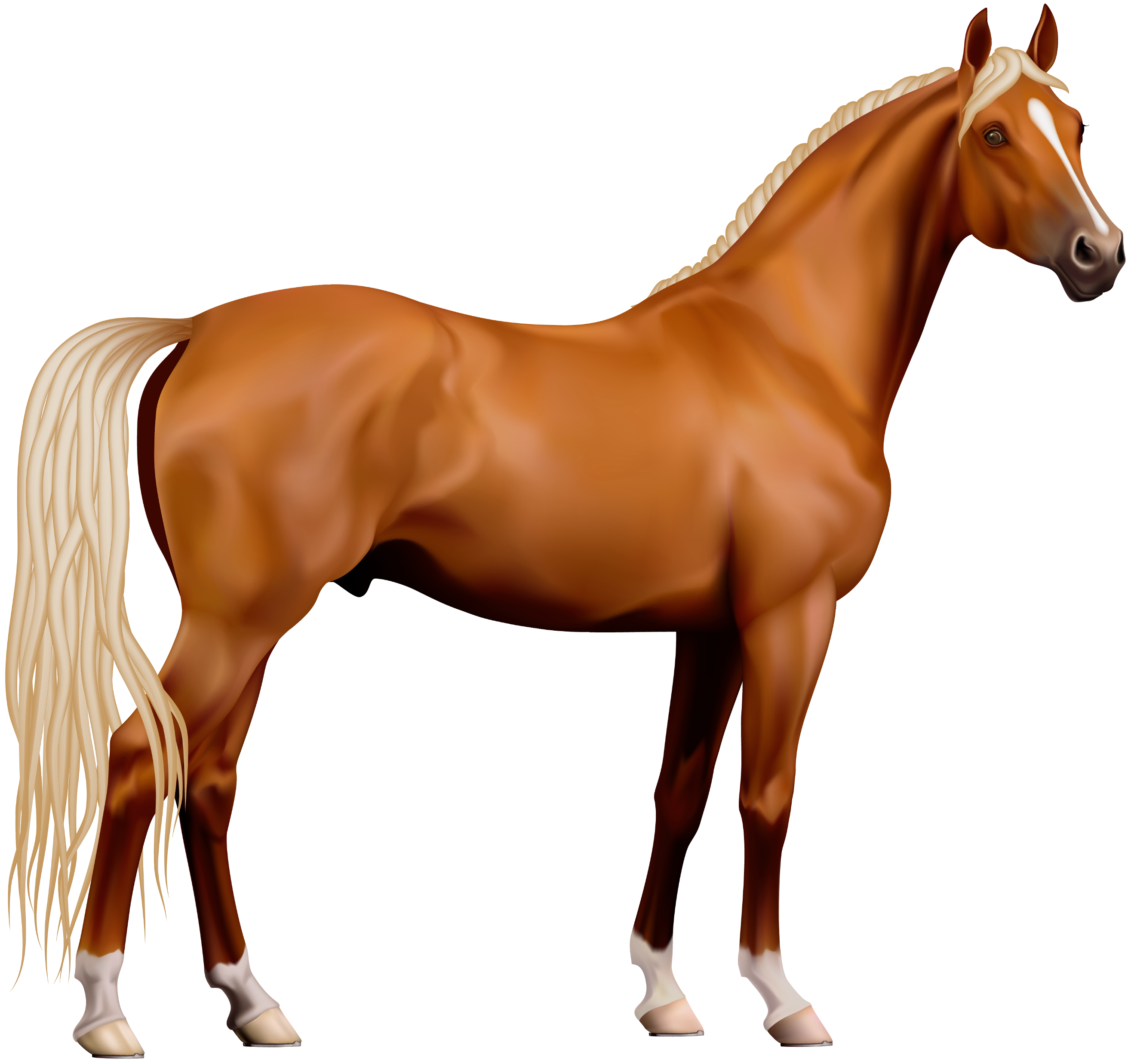 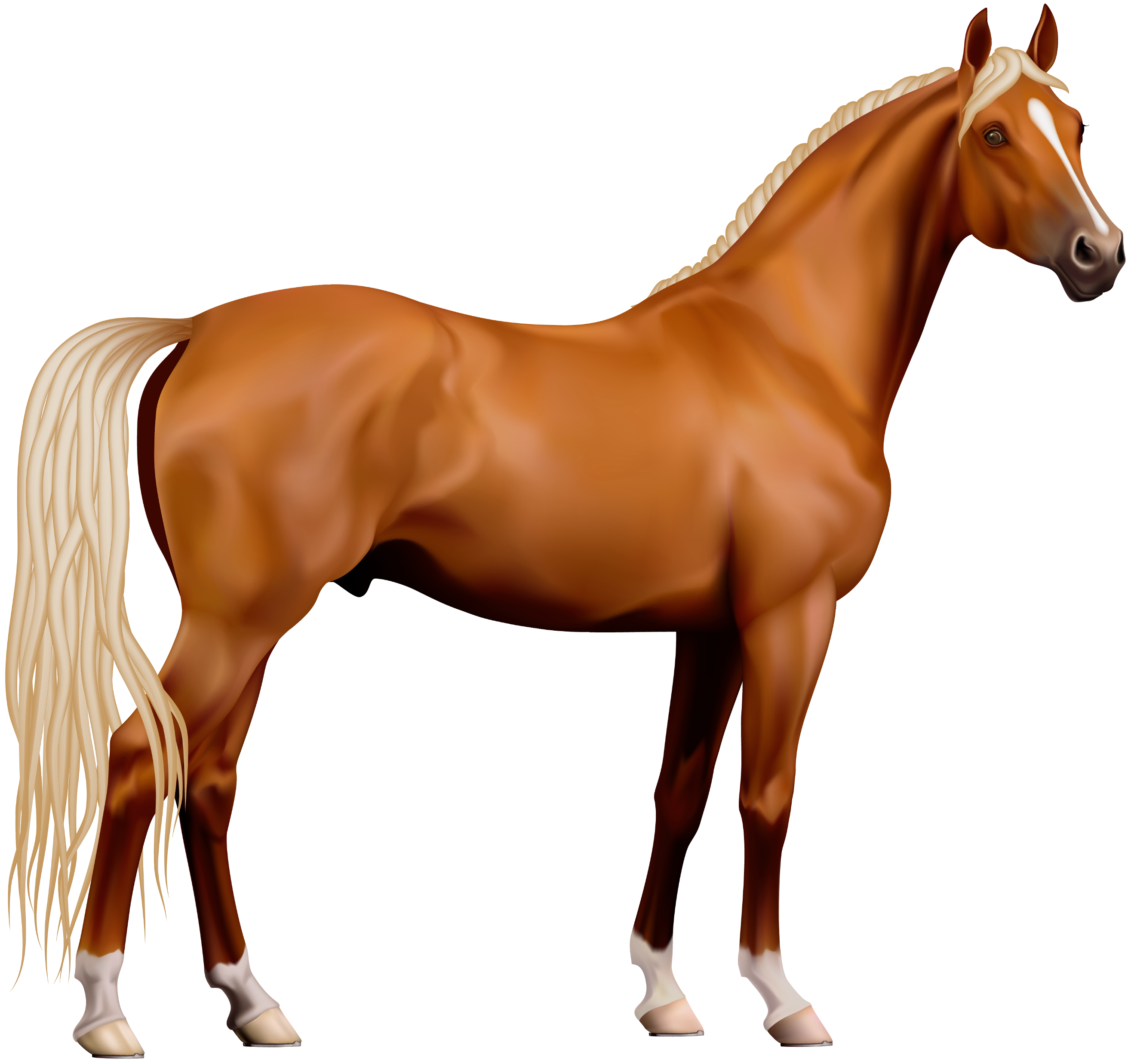 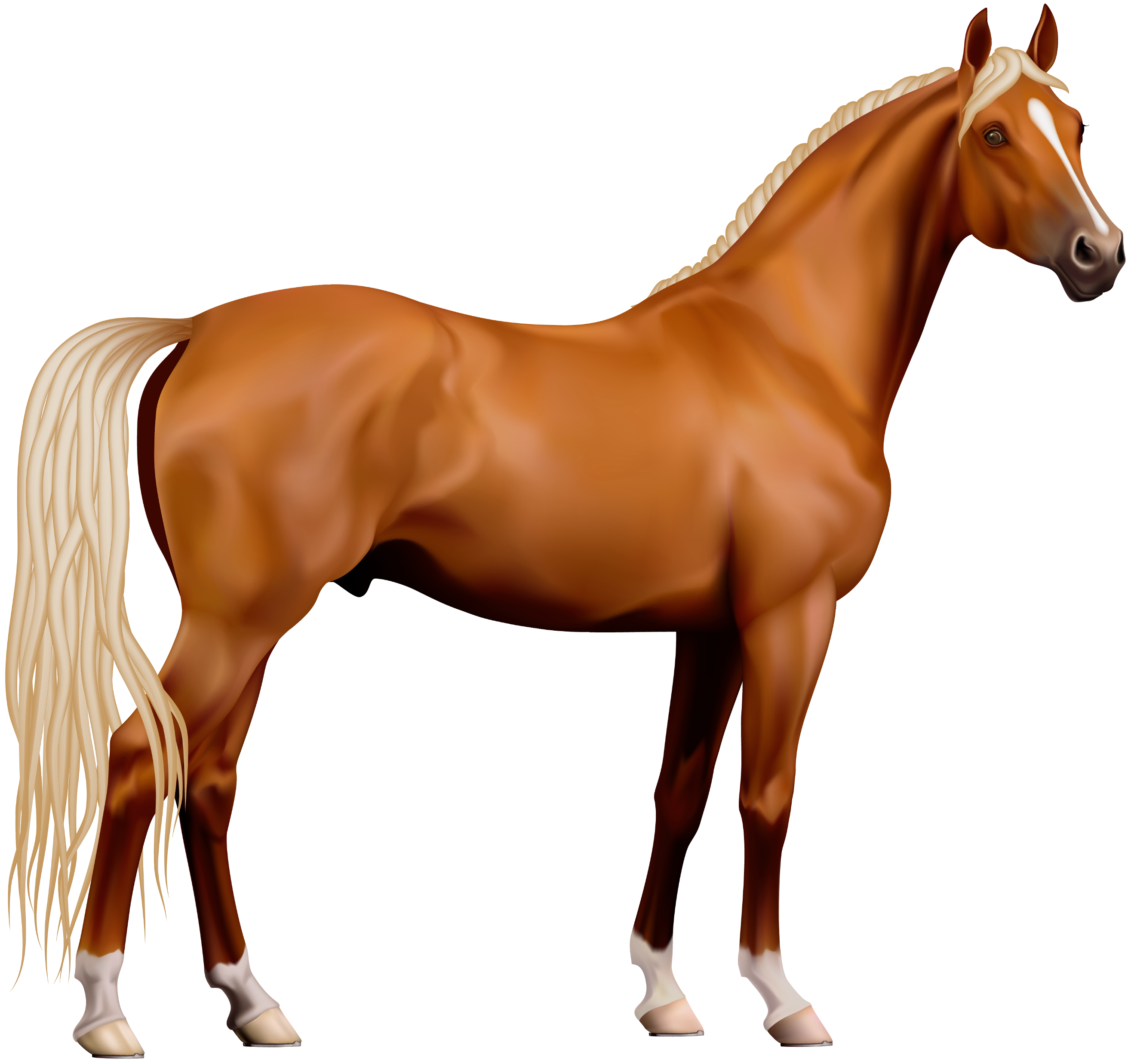 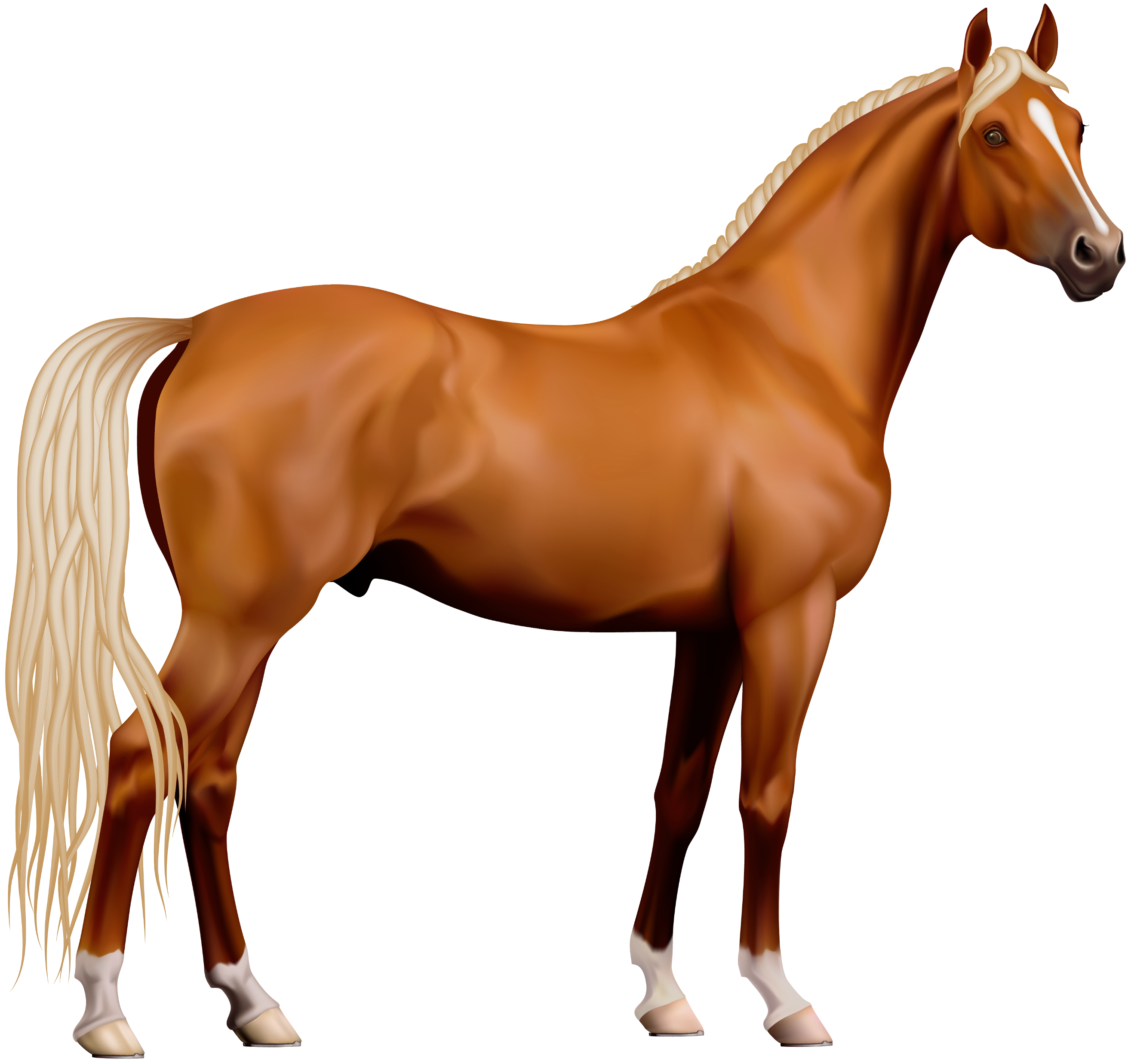 10
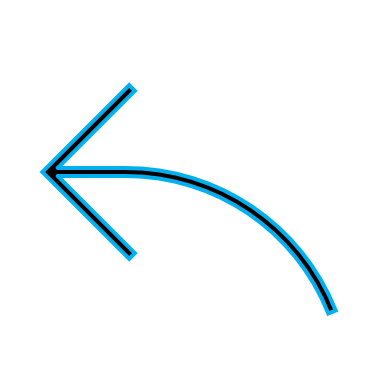 +2
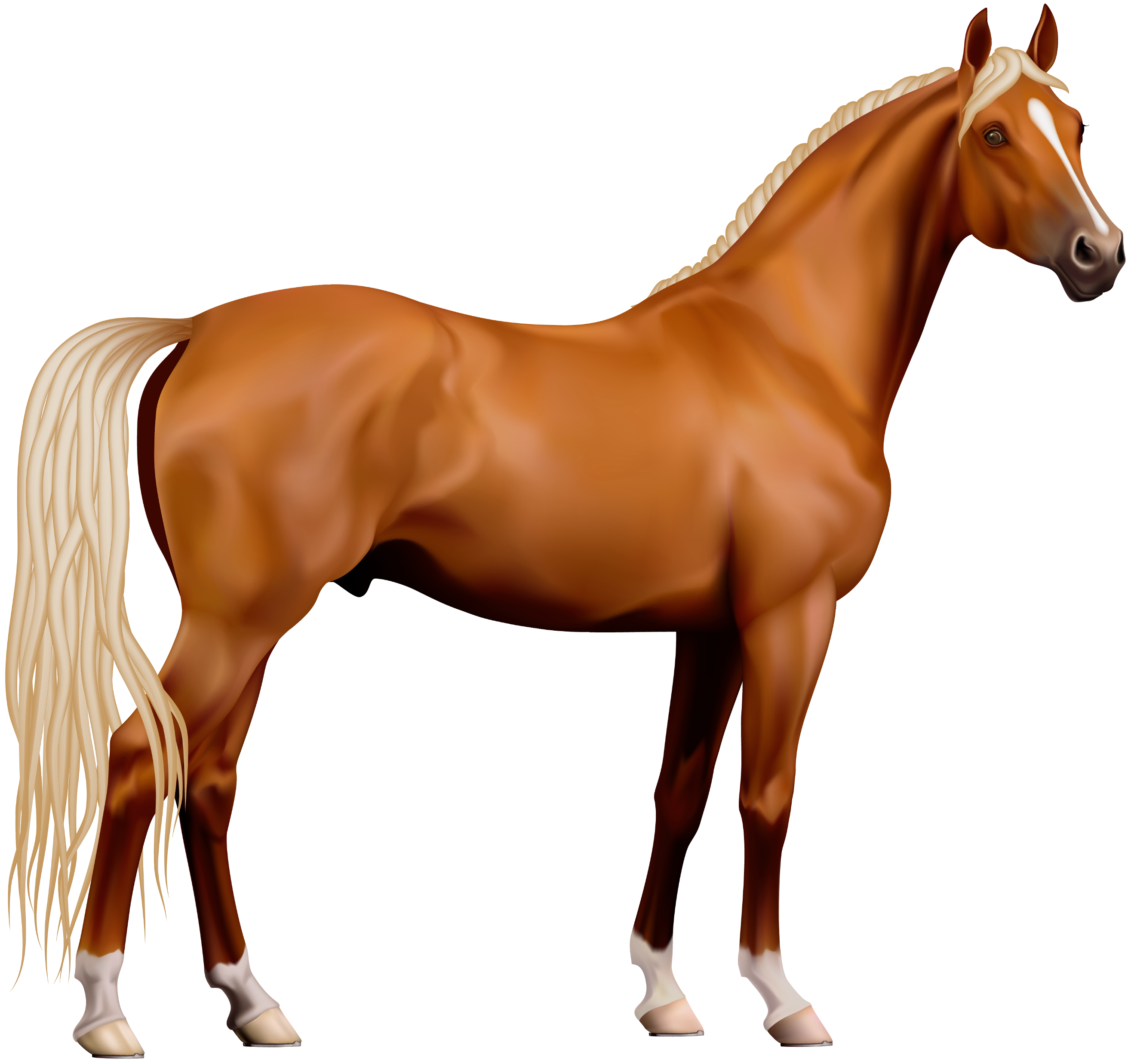 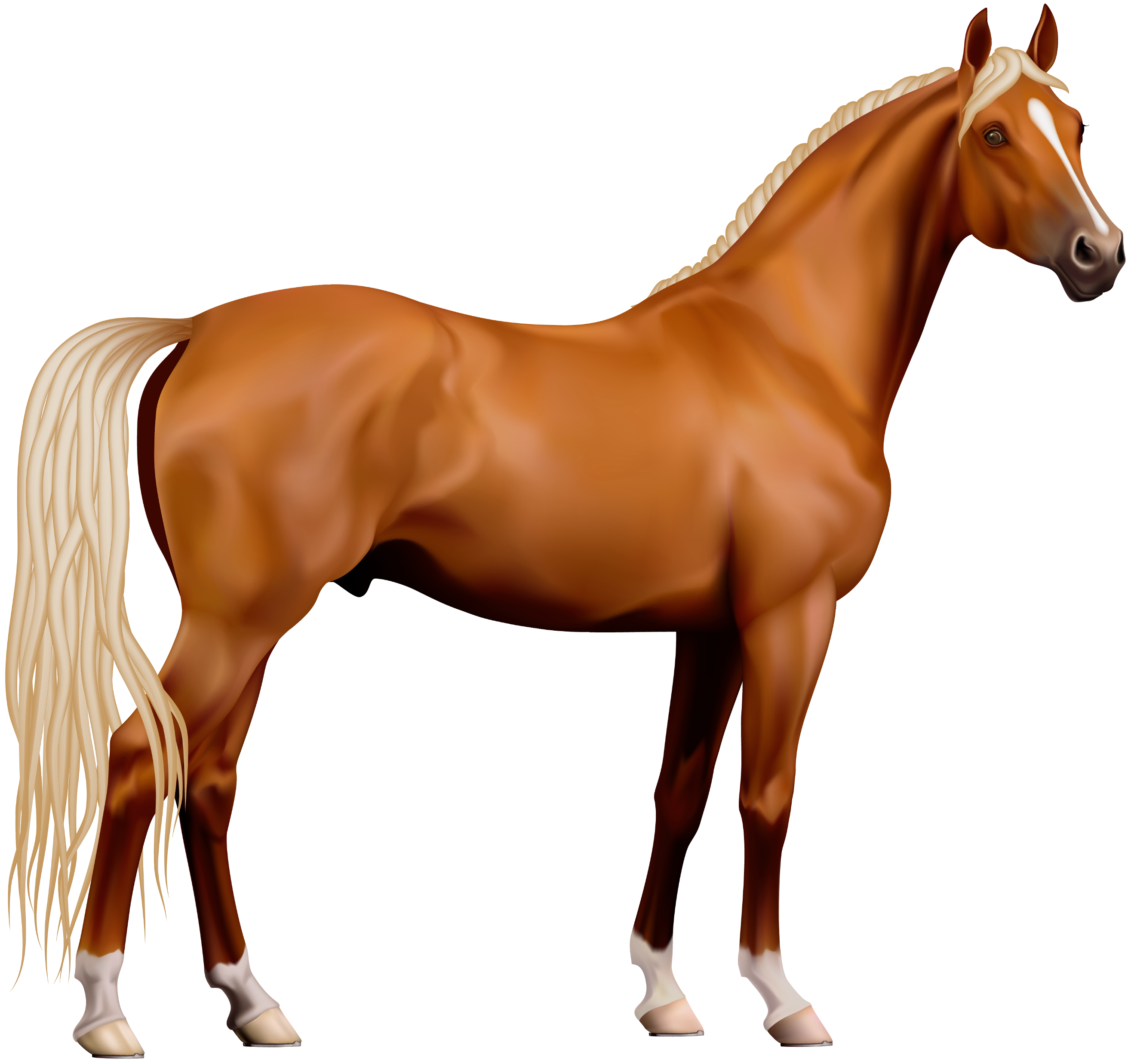 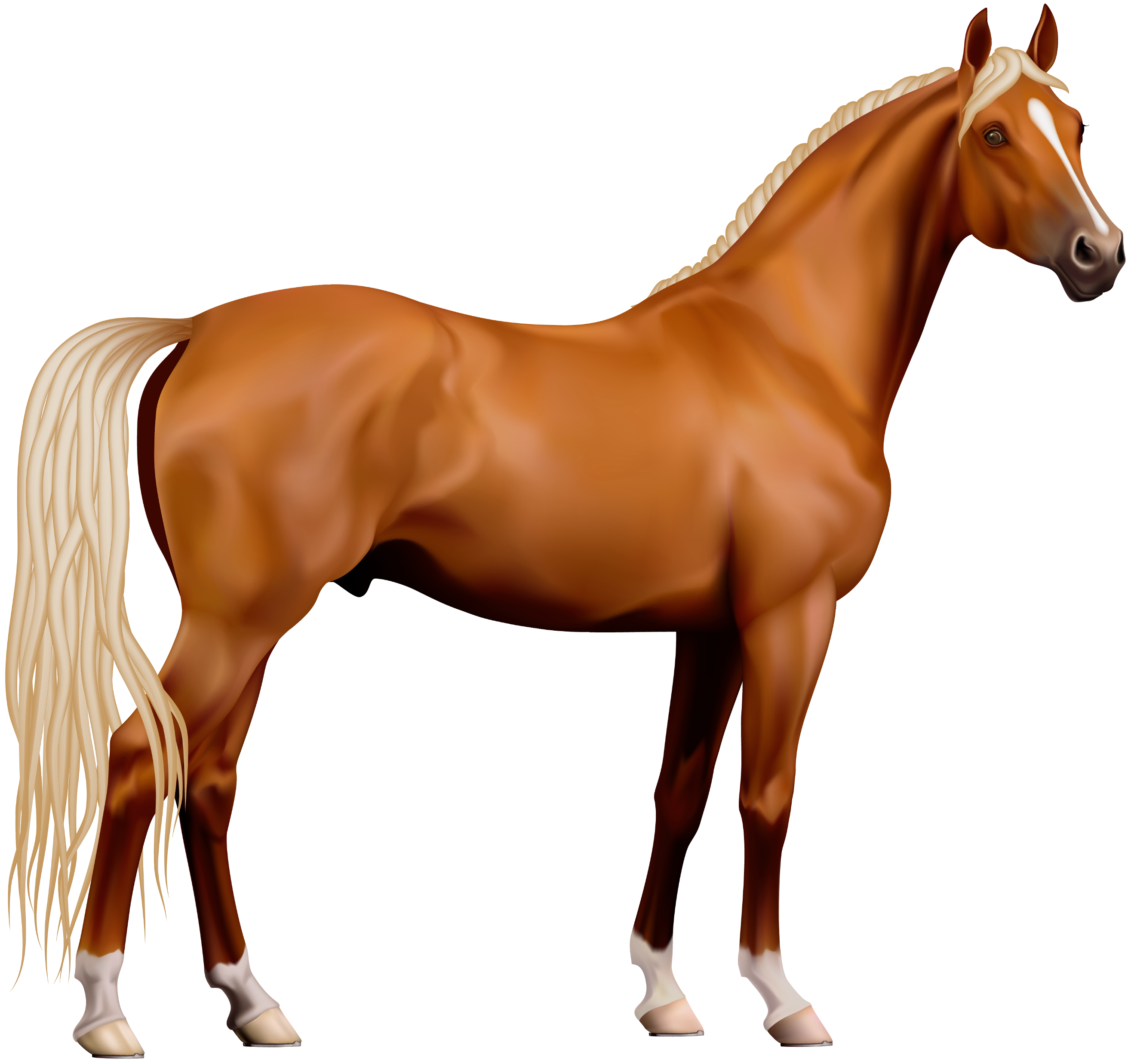 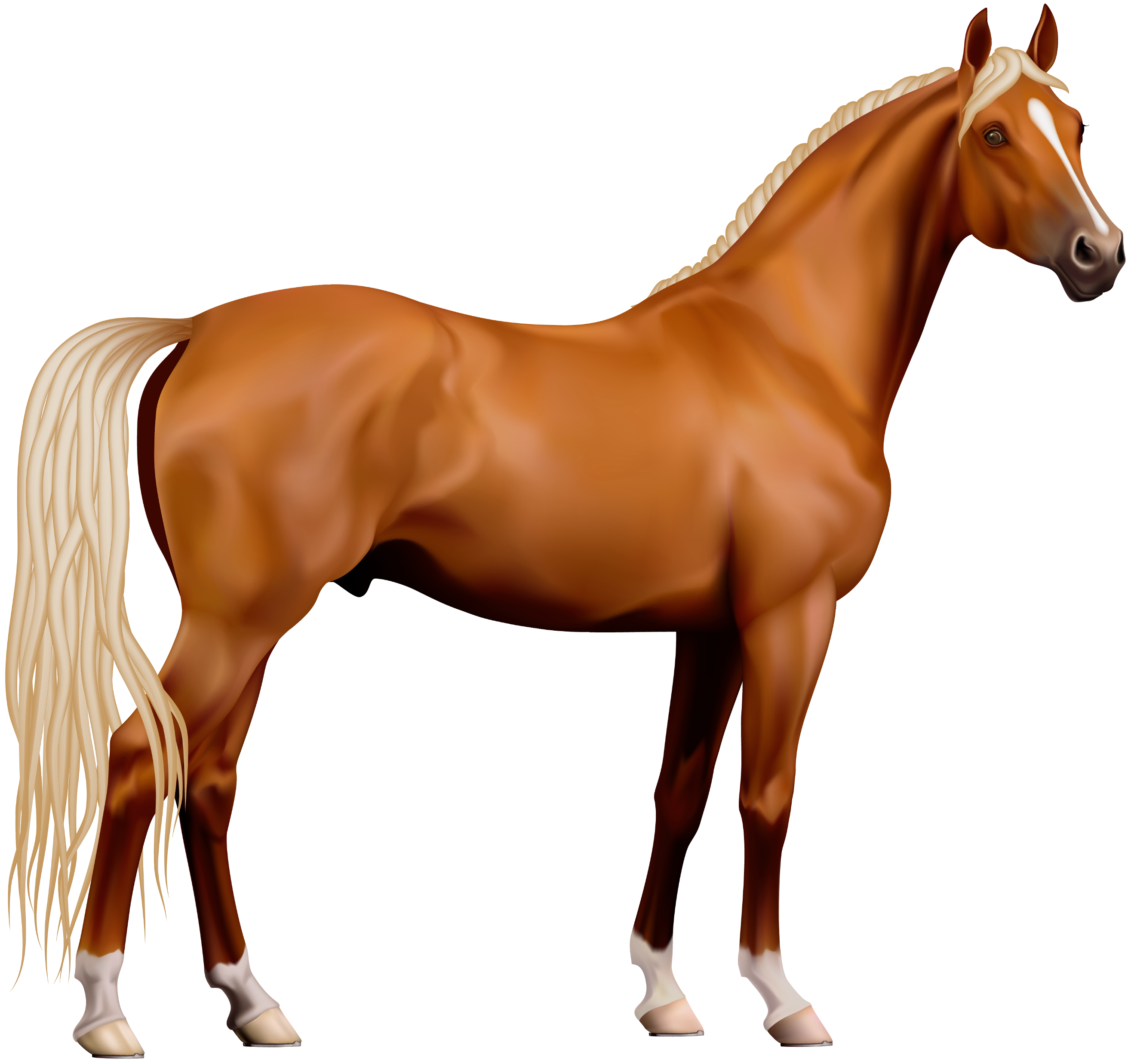 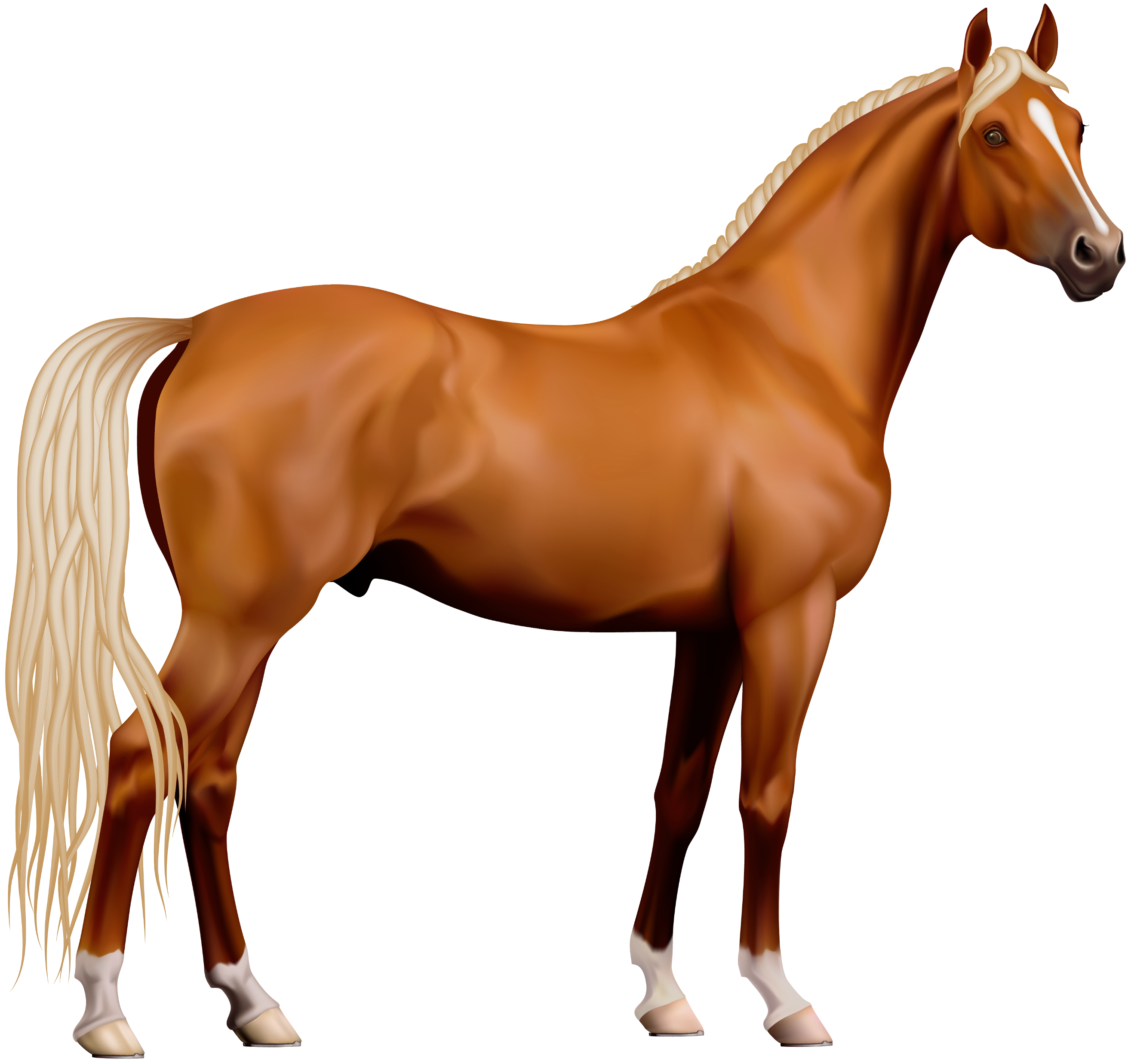 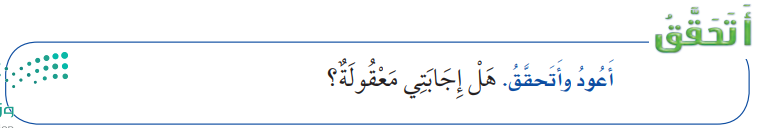 نعم
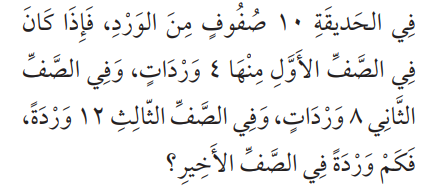 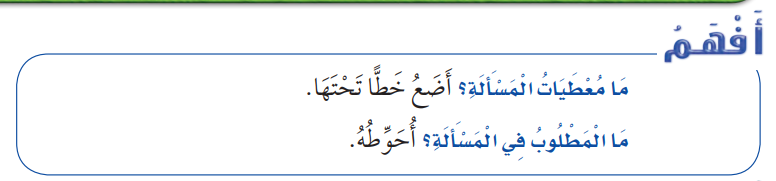 4
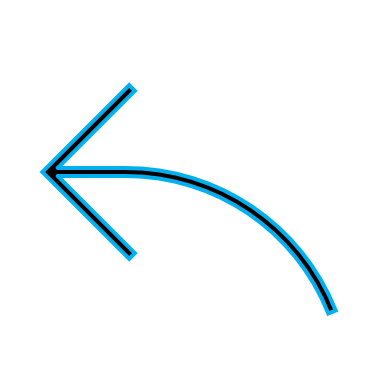 +4
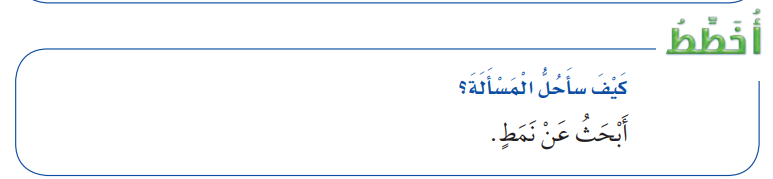 8
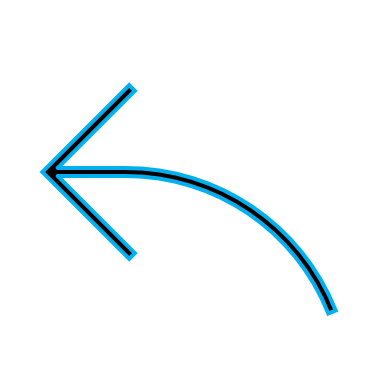 +4
12
+4
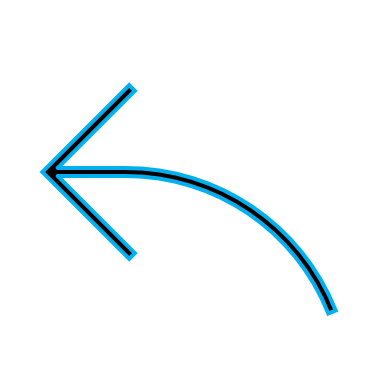 16
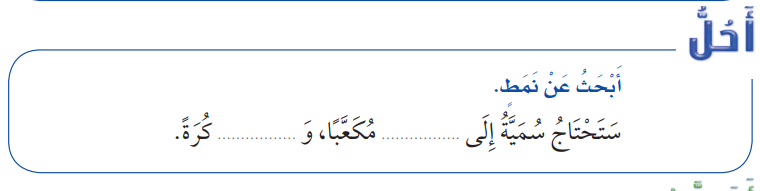 +4
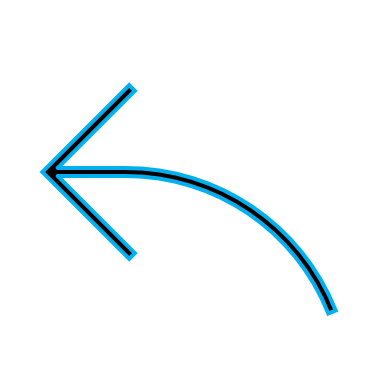 20
+4
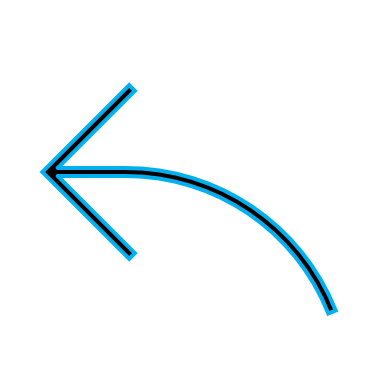 24
+4
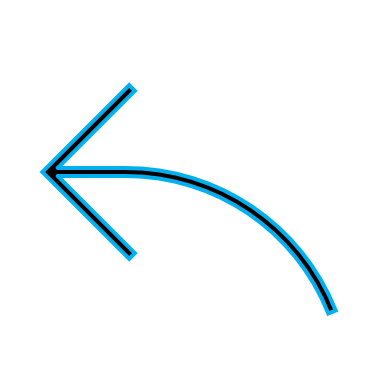 40
.................................. وردة
28
+4
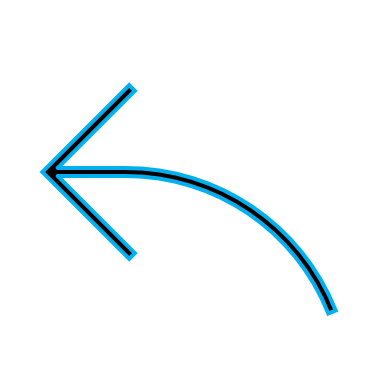 32
+4
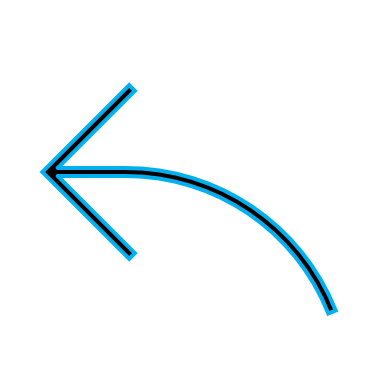 36
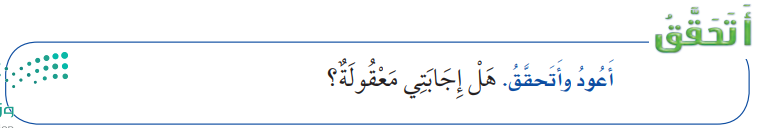 +4
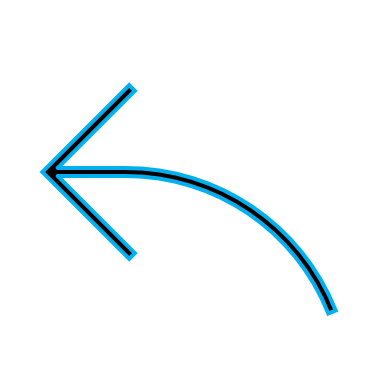 40
نعم
الواجب/
 في رقم 3 – 4 صفحة 95